Health Insurance Marketplace® BasicsFind Health Options to Meet Your Needs & Budget
[Speaker Notes: Presenter Notes
Hyperlinks in slides are active, but the URLs in the presenter notes section of this PowerPoint aren’t active because PowerPoint doesn’t support that feature. To access any of the URLs in the presenter notes, copy the URL and paste it into your browser.
You can use Microsoft PowerPoint’s presenter view to view your presentation with speaker notes on one computer (your laptop, for example), while only the slides themselves appear on the screen that your audience sees (like a larger screen you're projecting to). See this link for instructions: support.microsoft.com/en-us/office/start-the-presentation-and-see-your-notes-in-presenter-view-4de90e28-487e-435c-9401-eb49a3801257
Introduction to Module Content
“Health Insurance Marketplace® Basics: Find Health Options to Meet Your Needs & Budget,” explains the Health Insurance Marketplace® (also known as the “Marketplace” or “Exchange”) and other health coverage options. 
Disclaimer
This training module was developed and approved by the Centers for Medicare & Medicaid Services (CMS), the federal agency that administers Medicare, Medicaid, the Children’s Health Insurance Program (CHIP), and the Health Insurance Marketplace®. 
The information in this module was correct as of August 2024. To check for an updated version, visit CMSnationaltrainingprogram.cms.gov. The CMS National Training Program provides this information as a resource for our partners. It’s not a legal document or intended for press purposes. The press can contact the CMS Press Office at CMS.gov/newsroom/media-inquiries. Official Marketplace Program legal guidance is contained in the relevant statutes, regulations, and rulings.
This communication was printed, published, or produced and disseminated at U.S. taxpayer expense. 
Health Insurance Marketplace® is a registered service mark of the U.S. Department of Health and Human Services (HHS).]
Table of Contents
Lesson 1: Health Insurance Marketplace® Overview...............................  4–10
Lesson 2: Introduction to Marketplace Health Plans..…….….…………..11–26
Lesson 3: Applying for Coverage……………………………………......... 27–34
Lesson 4: Marketplace Coverage............................................................35–41
Lesson 5: Health Coverage Options …………………………...................42–54
Lesson 6: Options for Small Employers……………………………………55–60
Key Points to Remember………………………………………………….... 61–62
Resources …………………………….……….………………………………63
Acronyms……………………………………………………………………….64
August 2024
Marketplace Basics
2
[Speaker Notes: Presenter Notes
The lessons in this training module explain Marketplace Basics. These materials are information for givers/trainers who want to present an overview of the Marketplace and would like to have prepared information for their presentations.
The module consists of 65 slides with speaker’s notes and check your knowledge questions. It takes about 60 minutes to present. Allow approximately 15 more minutes for discussion, questions, and answers. You should consider adding more time for additional activities you want to include.]
Session Objectives
By the end of this session, you’ll be able to:
Understand the Marketplace
Define who might be eligible for Marketplace coverage 
Define options for people with limited income
Describe the enrollment process
Provide information for people with other health coverage 
Find resources and assistance
August 2024
Marketplace Basics
3
[Speaker Notes: Presenter Notes
In this session, we’ll discuss the basics of the Marketplace. It will help you:
Understand the Marketplace
Define who might be eligible for Marketplace coverage 
Define options for people with limited income
Describe the enrollment process
Provide information for people with other health coverage
Find resources and assistance]
Lesson 1
Health Insurance Marketplace® Overview
[Speaker Notes: Presenter Notes
Lesson 1 provides an overview of the Health Insurance Marketplace® (also known as the “Marketplace” or “Exchange”).
What is the Marketplace? 
How does the Marketplace work?
How do I use the Marketplace?]
Lesson 1 Objectives
By the end of this lesson, you’ll be able to:
Define the Marketplace
Explain how the Marketplace works
Describe the Marketplace application process
Identify coverage eligibility through the Marketplace
August 2024
Marketplace Basics
5
[Speaker Notes: Presenter Notes
By the end of this lesson, you’ll be able to:
Define the Marketplace
Explain how the Marketplace works
Describe the Marketplace application process
Identify coverage eligibility through the Marketplace]
What is the Marketplace?
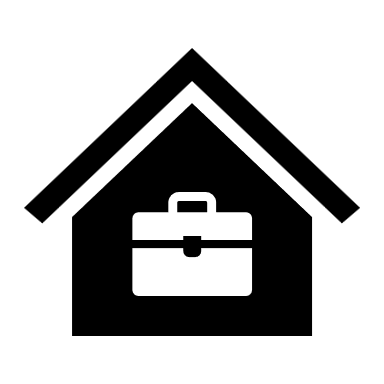 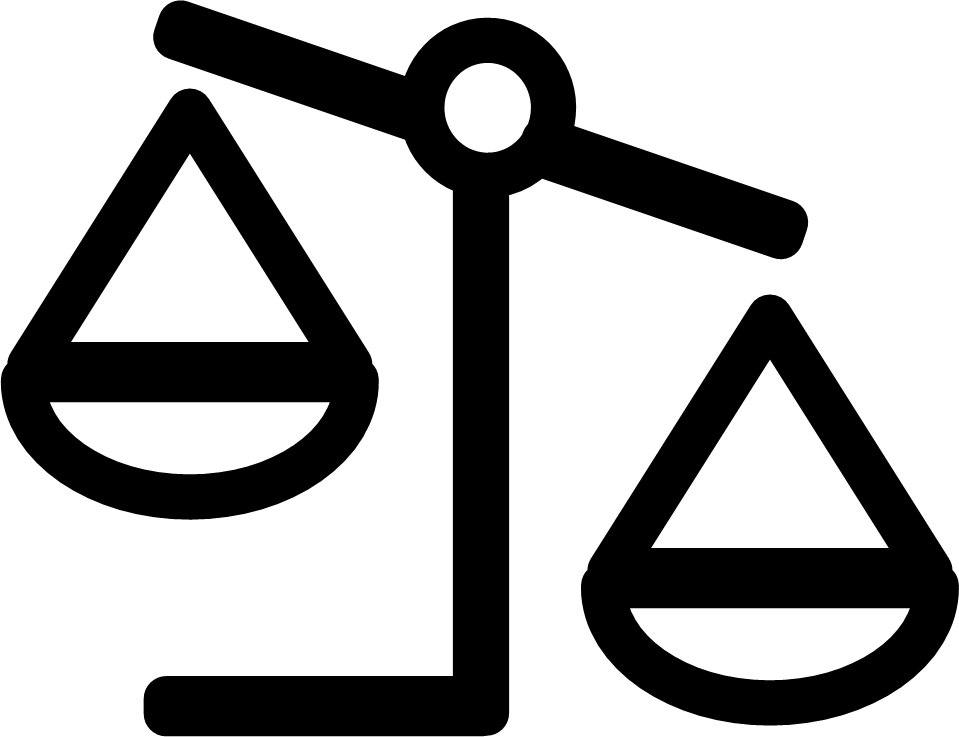 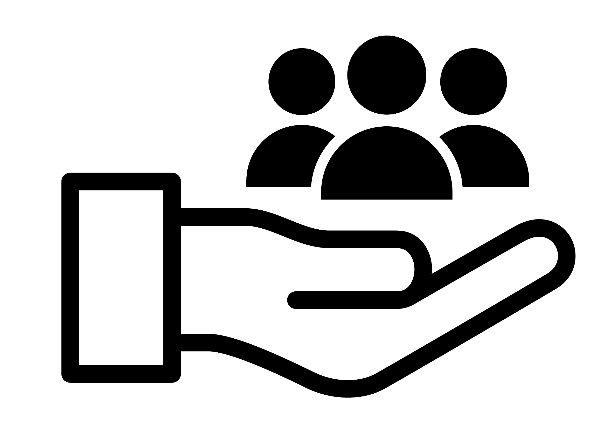 A service that helps people shop for and enroll in health insurance online, over the phone or with in-person help
Allows you to compare private health plans on the basis of price, benefits, quality, and other factors
Small businesses can use the Small Business Health Options Program (SHOP) Marketplace to provide health and/or dental insurance for their employees
NOTE: Some people who apply for coverage through the Marketplace qualify for coverage through Medicaid or the Children’s Health Insurance Program (CHIP). If they qualify, their state will enroll them.
August 2024
Marketplace Basics
6
[Speaker Notes: Presenter Notes
The Marketplace is a service that helps people shop for and enroll in health insurance. It was created by the Patient Protection and Affordable Care Act. The federal government operates the Marketplace on HealthCare.gov for most states. Some states run their own Marketplaces.
The Marketplace provides health plan shopping and enrollment services online, over the phone or with in-person help.
The Marketplace allows you to compare private health plans based on price, benefits, quality, and other factors.
Small businesses can use the Small Business Health Options Program (SHOP) Marketplace to provide health and/or dental insurance for their employees. This will be discussed in more detail in Lesson 7. SHOP plans are available through issuers, agents, and brokers, not through HealthCare.gov. 
NOTE: Some people who apply for coverage through the Marketplace qualify for coverage through Medicaid or the Children’s Health Insurance Program (CHIP). If they qualify, their state will enroll them.
Source: 
CMS.gov/marketplace/outreach-and-education/apply-for-medicaid-chip-through-marketplace.pdf
HealthCare.gov/glossary/health-insurance-marketplace-glossary]
How Marketplaces Work
States that manage all Marketplace functions are state-based Marketplaces (SBM)
Some states have a SBM that uses the federal platform (SBM-FPs)
States that choose to have the federal government manage all Marketplace functions are federally-facilitated Marketplaces (FFM)
Some states with an individual market FFM also operate their own SHOP Marketplace
August 2024
Marketplace Basics
7
[Speaker Notes: Presenter Notes
Generally, states are the primary regulators of health insurance companies, and they are responsible for enforcing statutory requirements for health insurance and provisions of the Patient Protection and Affordable Care Act—both inside and outside of the Marketplaces.
States that manage all Marketplace functions are state-based Marketplaces (SBM). Some states have an SBM that uses the federal platform (SBM-FPs) meaning they’re responsible for managing Marketplace functions but rely on the federal HealthCare.gov platform to manage their eligibility and enrollment functions. 
States that choose to have the federal government manage all Marketplace functions are federally-facilitated Marketplaces (FFM).
Some states with an individual health insurance marketplace exchange and FFM also operate their own SHOP Marketplace. 
For more information about the Marketplace in your state, visit HealthCare.gov/marketplace-in-your-state.]
Streamlined Application Process
You can submit a single application online, by phone, on paper, or in-person for:
Medicaid and the Children’s Health Insurance Program (CHIP)
A Marketplace plan, including:
Cost-sharing reductions
Premium tax credits
If eligible, you may be able to enroll immediately
August 2024
Marketplace Basics
8
[Speaker Notes: Presenter Notes
States may choose to use the Centers for Medicare & Medicaid Services (CMS)-developed model single, streamlined application, or may develop an alternative single, streamlined application and submit the application for CMS approval. Individuals must be able to submit a single application for all health insurance affordability programs and be able to apply online, by phone, on paper, or in-person. Some people who apply for coverage through the Marketplace qualify for coverage through Medicaid or the Children’s Health Insurance Program (CHIP). If they qualify, their state will enroll them in Medicaid or CHIP. If you enroll in a Marketplace plan, you may be eligible for:
Cost-sharing reductions (which are discounts that lower your out-of-pocket costs for deductibles, coinsurance, and copayments)
Premium tax credits (which can reduce what you pay for a Marketplace plan)
If eligible, you may be able to enroll in coverage immediately. It depends on the program(s) and your state’s enrollment process. You must meet certain qualifications to enroll in Marketplace coverage if it’s not the Open Enrollment Period (OEP).]
Who’s Eligible for Coverage Through the Marketplace
To be eligible, you must:
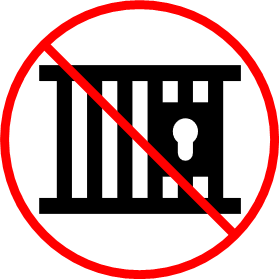 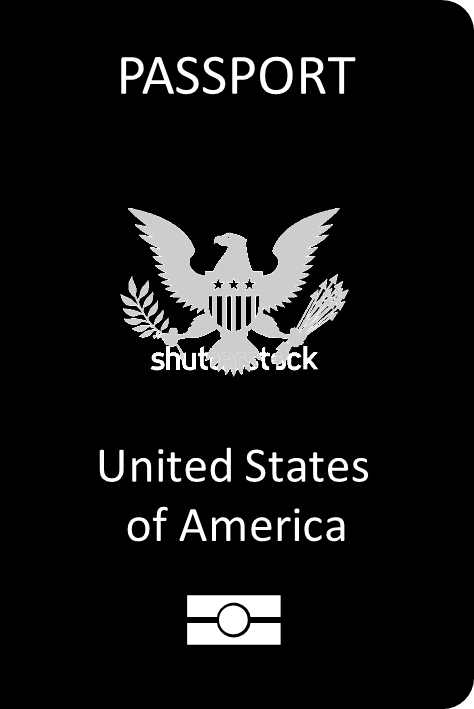 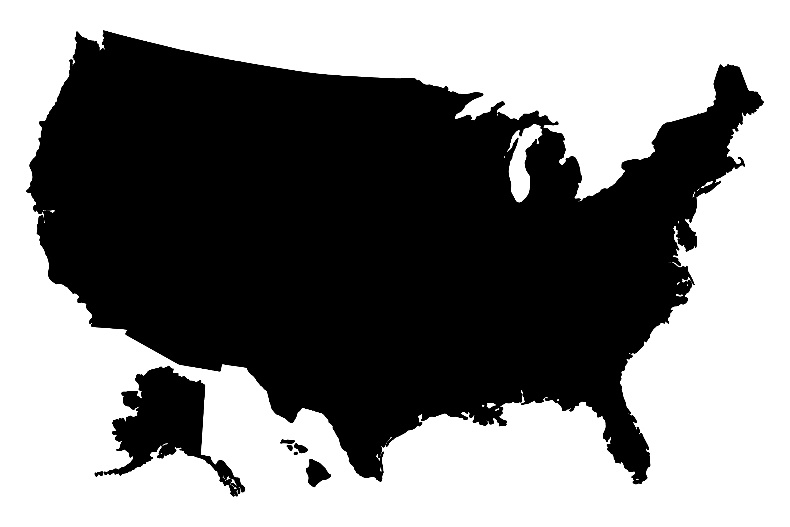 Live in the U.S. in a state served by the Marketplace where you’re applying
Be a U.S. citizen, U.S. national, or lawfully-present immigrant for the entire time you plan to have coverage
Not be incarcerated (unless pending disposition of charges)
August 2024
Marketplace Basics
9
[Speaker Notes: Presenter Notes
To be eligible for coverage through a Marketplace you must: 
Live in the U.S. in a state served by the Marketplace where you’re applying
Be a U.S. citizen, U.S. national, or lawfully-present non-citizen
Not be incarcerated (unless pending disposition of charges)
For more information on Immigration Status and the Marketplace go to: HealthCare.gov/immigrants/immigration-status]
Check Your Knowledge: Question 1
The Marketplace is a service that helps people shop for and enroll in health insurance. 
a. True
b. False
August 2024
Marketplace Basics
10
[Speaker Notes: Presenter Notes
Check Your Knowledge: Question 1
The Marketplace is a service that helps people shop for and enroll in health insurance. 
True
False
ANSWER: a. True]
Lesson 2
Introduction to Marketplace Health Plans
[Speaker Notes: Presenter Notes
Lesson 2 provides an introduction to Marketplace health plans. 
Who can sell health plans in the Marketplace
Marketplace health plan requirements 
Essential health benefits 
Health plan categories 
Catastrophic health plans 
Who’s eligible for coverage
Affordability programs 
Premium tax credits 
Cost-sharing reductions
Coverage options for American Indians and Alaskan Natives (AI/ANs)]
Lesson 2 Objectives
By the end of this lesson, you’ll be able to:
List the requirements for health insurance companies to sell Marketplace plans
Compare the 4 categories of Marketplace plans
Explain catastrophic health plans
Explain the Affordability Program
List the special benefits for American Indian/Alaska Natives (AI/ANs)
Explain who’s eligible for the new monthly Special Enrollment Period (SEP)
August 2024
Marketplace Basics
12
[Speaker Notes: Presenter Notes
By the end of this lesson, you’ll be able to:
List the requirements for health insurance companies to sell Marketplace plans
List Marketplace health plan requirements
Compare the 4 health plan categories
Explain catastrophic health plans
Explain the Affordability Program
List the special benefits for American Indian/Alaska Natives
Explain who’s eligible for the new monthly Special Enrollment Period (SEP)]
Health Insurance Company Requirementsfor Selling Marketplace Plans
Health insurance companies must:
Be licensed by the state and in good standing
Offer health plans that meet the Marketplace plan requirements to:
Provide qualifying health coverage with at least the essential health benefits,
Follow cost-sharing requirements, and 
Meet certain requirements for nondiscrimination and network adequacy
Offer at least one Silver plan and one Gold plan 
Charge the same premium whether offered through a Marketplace or outside a Marketplace
August 2024
Marketplace Basics
13
[Speaker Notes: Presenter Notes
Marketplaces offer and certify each Marketplace plan sold in a state. Health insurance companies using the Marketplace must:
Be licensed by the state and in good standing.
Offer plans that meet the Marketplace plan requirements and are certified as health plans. Marketplace plans must:
Provide qualifying health coverage, at least including a set of benefits called “Essential Health Benefits.” Qualifying health coverage is any health insurance that meets the Affordable Care Act requirement for coverage. This includes Marketplace plans, most Medicaid coverage, and CHIP. Generally, if you’re eligible for qualifying health coverage either through a job, school, or a government program you aren’t eligible for savings paying the cost of their Marketplace coverage.
Follow established limits on cost-sharing, like deductibles, copayments, and out-of-pocket maximum amounts
Meet certain requirements for nondiscrimination and network adequacy (some state-based Marketplaces have other requirements). Plans must maintain a network of appropriate providers that is sufficient to provide adequate access to covered services to meet the needs of the population served. The contracted network of providers must be consistent with the pattern of care in the network service area.
Offer at least one Silver plan and one Gold plan. 
Charge the same premium, meaning the amount you pay for your health insurance every month, whether offered through a Marketplace or outside a Marketplace. Premium amounts can change each year.]
Essential Health Benefits
All Marketplace plans must cover these 10 essential health benefits:
Ambulatory patient services, like doctor and clinic visits 
Emergency services, like ambulance, first aid, and rescue squad 
Hospitalization, like surgery and overnight stays
Pregnancy, maternity, and newborn care 
Mental health and substance use disorder services, including behavioral health treatment 
Prescription drugs 
Rehabilitative and habilitative services and devices, like therapy sessions, wheelchairs, and oxygen 
Laboratory services 
Preventive and wellness services and chronic disease management, like blood pressure screenings, and immunizations 
 Pediatric services, including dental and  vision care
August 2024
Marketplace Basics
14
[Speaker Notes: Presenter Notes
Essential health benefits are minimum requirements for all Marketplace plans. Specific services covered in each broad benefit category can vary based on your state’s requirements. Plans may offer additional benefits. All plans offered in the Marketplace must cover these 10 essential health benefits: 
Ambulatory patient services, like doctor and clinic visits 
Emergency services, like ambulance, first aid, and rescue squad 
Hospitalization, like surgery and overnight stays
Pregnancy, maternity, and newborn care 
Mental health and substance use disorder services, including behavioral health treatment 
Prescription drugs 
Rehabilitative and habilitative services and devices, like therapy sessions, wheelchairs, and oxygen 
Laboratory services 
Preventive and wellness services and chronic disease management, like blood pressure screenings, and immunizations 
Pediatric services, including dental and vision care 
Plans must also include additional benefits including coverage for birth control and breastfeeding.
NOTE: Routine adult dental coverage isn't included as an essential health benefit and most Marketplace plans don't offer it. However, you may purchase stand-alone dental plans if available. Dental coverage is an essential health benefit for children. This means if you’re getting health coverage for someone 18 or younger, dental coverage must be available for the child either as part of a medical Marketplace plan or as a stand-alone plan.
Resource: Healthcare.gov/coverage/what-marketplace-plans-cover]
Comparing the 4 Health Plan Categories
How you and your insurance plan pay for your care
Platinum
Bronze
Silver
Gold
High
Low
Low
Moderate
Deductible is generally
90%
60%
70%
80%
Plan pays
30%
20%
10%
40%
You pay
NOTE: If you qualify for cost-sharing reductions, you must pick a Silver plan to get the extra savings.
August 2024
Marketplace Basics
15
[Speaker Notes: Presenter Notes
Marketplace plans are put into 4 categories (or "metal levels"): Bronze, Silver, Gold, and Platinum. Catastrophic plans are a 5th category available to people under 30 and some people with limited incomes.
The categories have nothing to do with the quality of care you get in a plan. Generally, the difference between categories is based on the plan's share and your share of costs for covered services. If you qualify for extra savings (based on your income) and enroll in a Silver plan, the plan pays more and you pay less. The percentages listed on the chart are estimates of the plan's share and your share of costs when you get covered services. The actual costs you pay vary by plan.
When you shop for a Marketplace plan, think about:
Your total spending on health care, not just the premium. Review plans in different categories to see how the plan's share of costs can adjust the estimate for your total yearly costs. Get more details to estimate your total yearly costs.
Enrolling in a Silver plan if you qualify for extra savings. You'll find out if you qualify for "extra savings" when you apply for a Marketplace plan. You only get the extra savings if you enroll in a Silver plan. 
The premium tax credit. You'll also find out if you qualify for a premium tax credit when you apply for a Marketplace plan. If you qualify, you can get lower premium costs in any metal plan category. 
Coverage. All Marketplace plans in every plan category must cover the same 10 essential health benefits, including preventive services. Many plans also offer programs that help manage chronic diseases and health conditions before you meet your deductible. Discover what Marketplace plans cover. 
Quality of care. Compare each plan's quality with their quality rating, a star rating on a scale of 1–5. The name of a plan category has nothing to do with its quality of care. 
Check if you might qualify for savings before you apply. 
Website: Healthcare.gov/choose-a-plan/comparing-plans]
Catastrophic Health Plans
Health plans that:  
Have high deductibles and generally lower premiums
Include at least 3 primary care visits per year and certain recommended preventive services with no out-of-pocket costs before the plan's deductible is met
Protect you from high out-of-pocket costs
You pay all medical costs for covered care up to the annual limit on cost sharing for the plan year
You’re eligible if you’re under 30 at the time of enrollment or if you qualify for a hardship or affordability exemption
August 2024
Marketplace Basics
16
[Speaker Notes: Presenter Notes
Catastrophic health plans are plans that meet all the requirements, like other Marketplace plans, but don't cover any benefits before the plan's deductible is met (other than at least 3 primary care visits per year and certain preventive services). The monthly premium is generally lower than for other Marketplace plans, but the out-of-pocket costs for deductibles, copayments, and coinsurance are generally higher. To qualify for a catastrophic plan, you must be under 30 years old before the beginning of the plan year or get a “hardship exemption” or an “affordability exemption” because the Marketplace determined that you were unable to afford health coverage. Each member of a family must meet the eligibility requirements each plan year to purchase a catastrophic plan. 
If you enroll in a catastrophic plan, you can’t use premium tax credits to lower your monthly premiums. Regardless of your income, you’ll pay the standard price for the catastrophic plan. If you’re eligible to buy a Catastrophic plan, and you qualify for the premium tax credit, a Bronze or Silver plan may be a better value. Be sure to compare.]
What is a Premium Tax Credit?
A tax credit you can use to lower your monthly insurance payment (called your “premium”) when you enroll in a plan through the Health Insurance Marketplace®
Your tax credit is based on the income estimate and household information you put on your Marketplace application
August 2024
Marketplace Basics
17
[Speaker Notes: Presenter Notes
A premium tax credit is a tax credit you can use to lower your monthly insurance payment (called your “premium”) when you enroll in a plan through the Health Insurance Marketplace®. Your tax credit is based on the income estimate and household information you put on your Marketplace application. For more information, go to HealthCare.gov/glossary/premium-tax-credit.]
Affordability Program: Premium Tax Credit
Advance payments of the premium tax credit (APTC) are only available if you enroll in a Marketplace plan.
If eligible, you can use all, some, or none of the tax credit in advance to lower your monthly cost.
You can qualify for the premium tax credit if your household income for the coverage year was between 100%–400% of the Federal Poverty Level (FPL) (if you met other eligibility criteria).
The American Rescue Plan allows some consumers with higher incomes to qualify for more savings and lower costs. The Inflation Reduction Act keeps these savings and lower costs through 2025.
You may qualify for APTC if your household income is under 100% of the FPL and you aren’t eligible for Medicaid based on immigration status (and you met other eligibility requirements).
August 2024
Marketplace Basics
18
[Speaker Notes: Presenter Notes
Advance payments of the premium tax credit (APTC) are only available if you enroll in a Marketplace plan.
If eligible, you can use all, some, or none of the tax credit in advance to lower your monthly premiums.
When the Patient Protection and Affordable Care Act (PPACA) was originally passed, you could qualify for the premium tax credit if your household income for the coverage year was between 100%–400% of the federal poverty level (FPL), if you met other eligibility criteria.
In 2021, the American Rescue Plan allowed some consumers with incomes above 400% of the FPL to qualify for more savings and lower costs. The Inflation Reduction Act keeps these savings and lower costs available through 2025.
You may qualify for APTC if  your household income is under 100% of the FPL and you aren’t eligible for Medicaid based on immigration status (and you met other eligibility requirements).]
Affordability Program: Premium Tax Credit (continued)
The amount of the premium tax credit you’re eligible for may change throughout the coverage year, if there are changes to your household income, household size, or certain other factors 
You should report these types of changes to the Marketplace as soon as possible 
When you file your income taxes, you‘ll have to reconcile the premium tax credit you’re eligible for based on your tax filing information with the amount that was paid in advance 
If you got:
More tax credit in advance than you’re eligible for, you may have to repay all or some of the difference when you file your federal income tax return
Less tax credit in advance than you’re eligible for, you may get the additional tax credit as a refund
August 2024
Marketplace Basics
19
[Speaker Notes: Presenter Notes
The amount of premium tax credit you’re eligible for may change throughout the coverage year, if there are changes to your household income, household size, or certain other factors.
You should report these types of changes to the Marketplace as soon as possible. 
When you file your income taxes, you‘ll have to reconcile the premium tax credit you’re eligible for based on your tax filing information with the amount that was paid in advance.
If you use:
More tax credit in advance than you’re eligible for, you may have to repay all or some of the difference when you file your federal income tax return.
Less tax credit in advance than you’re eligible for, you may get the additional tax credit as a refund when you file your taxes. 
If your income changes, you can update your Marketplace application online, by phone, or in person—but not by mail. For more information on reporting income changes, visit HealthCare.gov/reporting-changes/how-to-report-changes for more information.
It is important to note that even if you haven’t previously required to file taxes due to being under the income threshold for filing taxes and if you receive APTCs, you MUST file and reconcile. Thus, for some families, filing taxes may not be something they are used to but filing and reconciling is very important.]
Affordability Programs: Cost-Sharing Reductions (CSRs)
If you qualify for the premium tax credit, you might also qualify for cost-sharing reductions (CSRs), called “extra savings.” 
The amount you'll save on out-of-pocket costs depends on your specific income estimate. The lower your income within the range, the more you'll save.
You'll find out exactly how much you'll save only after you apply and shop for Silver plans in the Marketplace.
If you qualify for savings on out-of-pocket costs and enroll in a Silver plan you’ll have a lower deductible, copayments or coinsurance and a lower out-of-pocket maximum
To get an estimate, visit HealthCare.gov/lower-costs/qualifying-for-lower-costs
August 2024
Marketplace Basics
20
[Speaker Notes: Presenter Notes
A cost-sharing reduction (CSR) is a discount that lowers the amount you pay for deductibles, copayments, and coinsurance. If you apply for coverage through the Marketplace and qualify for the premium tax credit, you might also qualify for CSR, which is often called “extra savings.” 
The amount you'll save on out-of-pocket costs depends on your specific income estimate. The lower your income within the range, the more you'll save.
You'll find out exactly how much you'll save only after you apply and shop for Silver plans in the Marketplace.
If you qualify for savings on out-of-pocket costs and enroll in a Silver plan:
You'll have a lower deductible. This means the insurance plan starts to pay its share of your medical costs sooner. For example, if a particular Silver plan has a $750 deductible, you must pay the first $750 of medical care yourself before the insurance company pays anything (other than for free preventive services). But if you qualify for cost-sharing reductions, your deductible for a Silver plan could be $300 or $500, depending on your income.
You'll have lower copayments or coinsurance. These are the payments you make each time you get care — like $30 for a doctor visit. If a Silver plan's copayment is $30 for a doctor's visit, if you enroll in the plan and qualify for extra savings, you may pay $20 or $15 instead.
You'll have a lower "out-of-pocket maximum." This means the total amount you'd have to pay in a year if you used a lot of care, like if you got seriously sick or had an accident, would be lower. Instead of $5,000, your out-of-pocket maximum for a particular Silver plan could be $3,000.
NOTE: These examples explain how cost-sharing reductions work. Your costs will vary depending on which plan you pick.
To get an estimate, visit HealthCare.gov/lower-costs/qualifying-for-lower-costs.]
Affordability Programs: Cost-Sharing Reductions (CSRs) (continued)
To be eligible for CSR based on income, you must:
Have a household income under 250% of the FPL
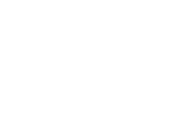 Be eligible for the premium tax credit
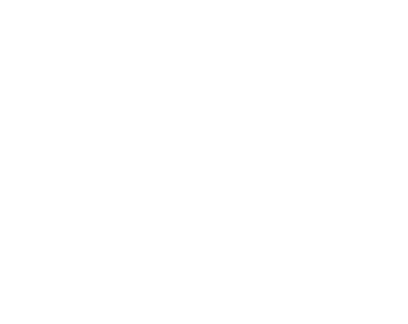 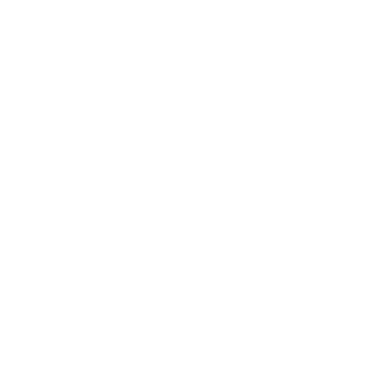 Enroll in a Silver plan through the Marketplace
August 2024
Marketplace Basics
21
[Speaker Notes: Presenter Notes
If you qualify for a cost-sharing reduction (CSR) based on income, you must:
Have a household income under 250% of the FPL
Be eligible for the premium tax credit 
Enroll in a Silver plan through the Marketplace
For more information about CSRs, visit HealthCare.gov/lower-costs/save-on-out-of-pocket-costs.]
Special Enrollment Period (SEP)
Available through December 2025 
If you’re eligible for advance premium tax credit (APTC) and your  household income doesn’t exceed 150% of the federal poverty level (FPL) 
Not eligible for the SEP if you’re income is below 150% FPL, but you don’t qualify for APTC
You aren’t generally eligible for APTC if your projected household income is below 100% FPL
You aren’t required to pay the premium for a benchmark plan before APTC covers the premium 
To see if you qualify, visit HealthCare.gov/screener
August 2024
Marketplace Basics
22
[Speaker Notes: Presenter Notes
This Special Enrollment Period (SEP) is made available through the Marketplace until December 2025 for qualified individuals or enrollees, or dependents of a qualified individual or enrollee, who are eligible for advance premium tax credit (APTC) and whose household income doesn’t exceed 150% of the FPL.  
The SEP was created to provide low-income individuals who have access to a Silver plan with the premium covered entirely by APTC with more opportunities to enroll in coverage. 
Not eligible for the SEP if you’re income is below 150% FPL, but you don’t qualify for APTC
You aren’t generally eligible for APTC if your projected household income is below 100% FPL
You aren’t required to pay the premium for a benchmark plan before APTC covers the premium 
For more details on the Special Enrollment Periods, please visit eCFR.gov/current/title-45/subtitle-A/subchapter-B/part-155/subpart-E/section-155.420#p-155.420(d)(16).
To see if you qualify, visit HealthCare.gov/screener.]
Special Options for American Indian/Alaska Natives (AI/AN)
American Indians and Alaska Natives (AI/AN) can enroll in the Marketplace anytime, and can change plans as often as once a month or enroll for plan coverage next year during Open Enrollment
Tribal members and non-tribal members should enroll in separate plans to take advantage of all potential savings
AI/AN who buy health insurance in the Marketplace may be eligible for cost-sharing options to reduce out-of-pocket costs, like deductibles, copayments, and coinsurances for covered services
Zero cost sharing for income is between 100%–300% of the FPL
You don’t have to pay copayments, deductibles, or coinsurance when getting care from an Indian health care provider or when getting essential health benefits through a Marketplace plan
You don’t need a referral from an Indian health care provider when getting essential health benefits through a Marketplace plan
Limited cost sharing for income below 100% or above 300% of the FPL 
You do not have to pay copayments, deductibles, or coinsurance when getting care from an Indian health care provider.
You do need a referral from an Indian health care provider when getting essential health benefits through a Marketplace plan to avoid paying copayments, deductibles, or coinsurance.
August 2024
Marketplace Basics
23
[Speaker Notes: Presenter Notes
There are special options if you’re American Indian/Alaska Native (AI/AN): 
You can enroll in the Marketplace anytime, and you can change plans as often as once a month or enroll for plan coverage next year during Open Enrollment.
Tribal members and non-tribal members should enroll in separate plans to take advantage of all potential savings
American Indians and Alaska Natives who buy health insurance in the Marketplace may be eligible for cost-sharing options to reduce out-of-pocket costs, like deductibles, copayments, and coinsurances for covered services

Zero cost sharing for income is between 100%–300% of the FPL
You don’t have to pay copayments, deductibles, or coinsurance when getting care from an Indian health care provider or when getting essential health benefits through a Marketplace plan
You don’t need a referral from an Indian health care provider when getting essential health benefits through a Marketplace plan

Limited cost sharing for income below 100% or above 300% of the FPL 
You do not have to pay copayments, deductibles, or coinsurance when getting care from an Indian health care provider.
You do need a referral from an Indian health care provider when getting essential health benefits through a Marketplace plan to avoid paying copayments, deductibles, or coinsurance.

NOTE: A member of a federally recognized tribe won’t be able to use the special cost-sharing savings if they enroll in the same Marketplace plan with a non-tribal member. For more information, visit HealthCare.gov/american-indians-alaska-natives.
Resources: 
CMS.gov/marketplace/technical-assistance-resources/AIAN-health-coverage-options.pdf
CMS.gov/Outreach-and-Education/American-Indian-Alaska-Native/AIAN/Outreach-and-Education/pdf/CMS4_ZeroToLimited_CostSharing_FactSheet_909526-N.pdf]
Check Your Knowledge: Question 2
What are the 4 health plan categories based on?
When you’re eligible to enroll
How you and your plan split costs
The quality of the plan
None of the above
August 2024
Marketplace Basics
24
[Speaker Notes: Presenter Notes
Check Your Knowledge: Question 2
What are the 4 health plan categories based on?
When you’re eligible to enroll
How you and your plan split costs
The quality of the plan
None of the above
ANSWER: b. How you and your plan split costs
Each category is based on how you and your insurance plan pay for your care and have nothing to do with the quality of care you get. For each Marketplace plan category, the insurance company pays a percentage, and you pay a percentage. 
When choosing a plan, it’s a good idea to think about your total spending on health care, not just the premium. Other amounts, called out-of-pocket costs, have a big impact on your total yearly cost. To find a plan that works for you, look at each plan’s estimated total yearly costs. 
Resource: HealthCare.gov/glossary/out-of-pocket-costs]
Check Your Knowledge: Question 3
Which of the following is characteristic of a catastrophic health plan?
Low deductibles and higher premiums
High deductibles and lower premiums
High out-of-pocket costs
Only available to people over 65
August 2024
Marketplace Basics
25
[Speaker Notes: Presenter Notes
Check Your Knowledge: Question 3
Which of the following is characteristic of a catastrophic health plan?
Low deductibles and higher premiums
High deductibles and lower premiums
High out-of-pocket costs
Only available to people over 65
ANSWER: b. High deductibles and lower premiums
Catastrophic health plans are plans that meet all the requirements like other Marketplace plans but don't cover any benefits before the plan's deductible is met (other than at least 3 primary care visits per year and certain preventive services). The monthly premium is generally lower than other Marketplace plans, but the out-of-pocket costs for deductibles, copayments, and coinsurance are generally higher.]
Check Your Knowledge: Question 4
If you qualify for the premium tax credit, you might also qualify for extra savings called cost-sharing reductions (CSR).
True
False
August 2024
Marketplace Basics
26
[Speaker Notes: Presenter Notes
Check Your Knowledge: Question 4
If you qualify for the premium tax credit, you might also qualify for extra savings called cost-sharing reductions (CSR).
True
False
ANSWER: a. True
A cost-sharing reduction (CSR) is a discount that lowers the amount you pay for deductibles, copayments, and coinsurance. If you apply for coverage through the Marketplace and qualify for the premium tax credit, you might also qualify for CSR, which is often called “extra savings.” If you qualify, you must enroll in a plan in the Silver category to get the extra savings. For more information about CSRs and how to qualify, visit HealthCare.gov/lower-costs/save-on-out-of-pocket-costs.]
Lesson 3
Applying for Coverage
August 2024
[Speaker Notes: Presenter Notes
Lesson 4 explains how to apply for coverage through the Health Insurance Marketplace®.
When to enroll
How to enroll
Enrollment help
Marketplace Call Center 
In-person help]
Lesson 3 Objectives
By the end of this lesson, you’ll be able to:
Explain the timeline and steps of applying to the Marketplace
Find resources for getting help
August 2024
Marketplace Basics
28
[Speaker Notes: Presenter Notes
By the end of this lesson, you’ll be able to:
Explain the timeline and steps of applying to the Marketplace
Find resources for getting help]
When to Enroll
You can enroll in or change Marketplace plans during the annual Open Enrollment Period (OEP) or during a Special Enrollment Period (SEP)
Exception: If you’re American Indian/Alaska Native (AI/AN), you can enroll in the Marketplace or change plans throughout the year 
You can enroll in Medicaid and CHIP any time of the year
In the federally-facilitated Marketplace (FFM), the OEP is November 1–January 15
Certain life events may qualify you for an SEP
Losing health coverage
Moving
Getting married 
Having a baby/adopting a child
August 2024
Marketplace Basics
29
[Speaker Notes: Presenter Notes
You can enroll in or change Marketplace plans during the annual Open Enrollment Period (OEP) or during a Special Enrollment Period (SEP). However, if you’re American Indian/Alaska Native (AI/AN), you can enroll in the Marketplace or change plans throughout the year, not just during the yearly OEP or during an SEP. 
You can also enroll in Medicaid and CHIP any time of the year.
In the federally-facilitated Marketplace (FFM), the OEP is November 1–January 15. In most cases, coverage can begin as soon as January 1. 
January 1: Coverage begins for plans chosen by December 15 
January 15: Open Enrollment ends
February 1: Coverage begins for plans chosen between December 16–January 15
For more key dates, go HealthCare.gov/quick-guide/dates-and-deadlines.
Life changes can qualify you for an SEP. You can:
Enroll in or change plans
At any time of the year, you can submit or update your Marketplace application to see if you qualify for Medicaid or the Children’s Health Insurance Program (CHIP)
For more information on qualifying for an SEP, visit HealthCare.gov/coverage-outside-open-enrollment/special-enrollment-period.]
Applying for Marketplace Coverage
Marketplace Call Center number is 1-800-318-2596; TTY: 1-855-889-4325
You can apply for Marketplace coverage through:
HealthCare.gov (English) and CuidadoDeSalud.gov (Spanish) 
Some Marketplace plan issuers
Marketplace Call Center 
State-based Marketplaces (SBM) by visiting HealthCare.gov/marketplace-in-your-state
Marketplace enrollment assisters 
Marketplace-registered agents and brokers, or web-broker sites 
Paper application
NOTE: Language assistance is available through interpreters, Call Center support, print, and web resources
August 2024
Marketplace Basics
30
[Speaker Notes: Presenter Notes
You can apply for Marketplace coverage through:
HealthCare.gov (English) and CuidadoDeSalud.gov (Spanish) 
Directly through some Marketplace plan issuers
The Marketplace Call Center 
State-based Marketplaces (SBM) – visit HealthCare.gov/marketplace-in-your-state
If you reside in a state with a State-based Marketplace (SBM) (like Maryland, California, New York) you’d enroll through that state’s enrollment website or call center. 
Each SBM also runs its own Navigator/Assister program, so assistance is available, but through the state, not the federal Marketplace.
Marketplace enrollment assisters 
Marketplace-registered agents and brokers, or web-broker sites 
Paper application 
Language assistance is available through interpreters, Call Center support, print, and web resources: 
Help is available to complete an application
Job aids in 40 languages can be found at: CMS.gov/marketplace/in-person-assisters/applications-forms-notices/individual-family-coverage]
Marketplace Call Center
Marketplace Call Center number is 1-800-318-2596; TTY: 1-855-889-4325
Helps you in federally-facilitated Marketplaces (FFMs) or state-based Marketplace on the federal platform (SBM-FP)
Customer service representatives are available 24/7
Help with eligibility, enrollment, and referrals 
Assistance in English and Spanish 
Oral interpretations in over 240 additional languages 
SBMs have their own call centers
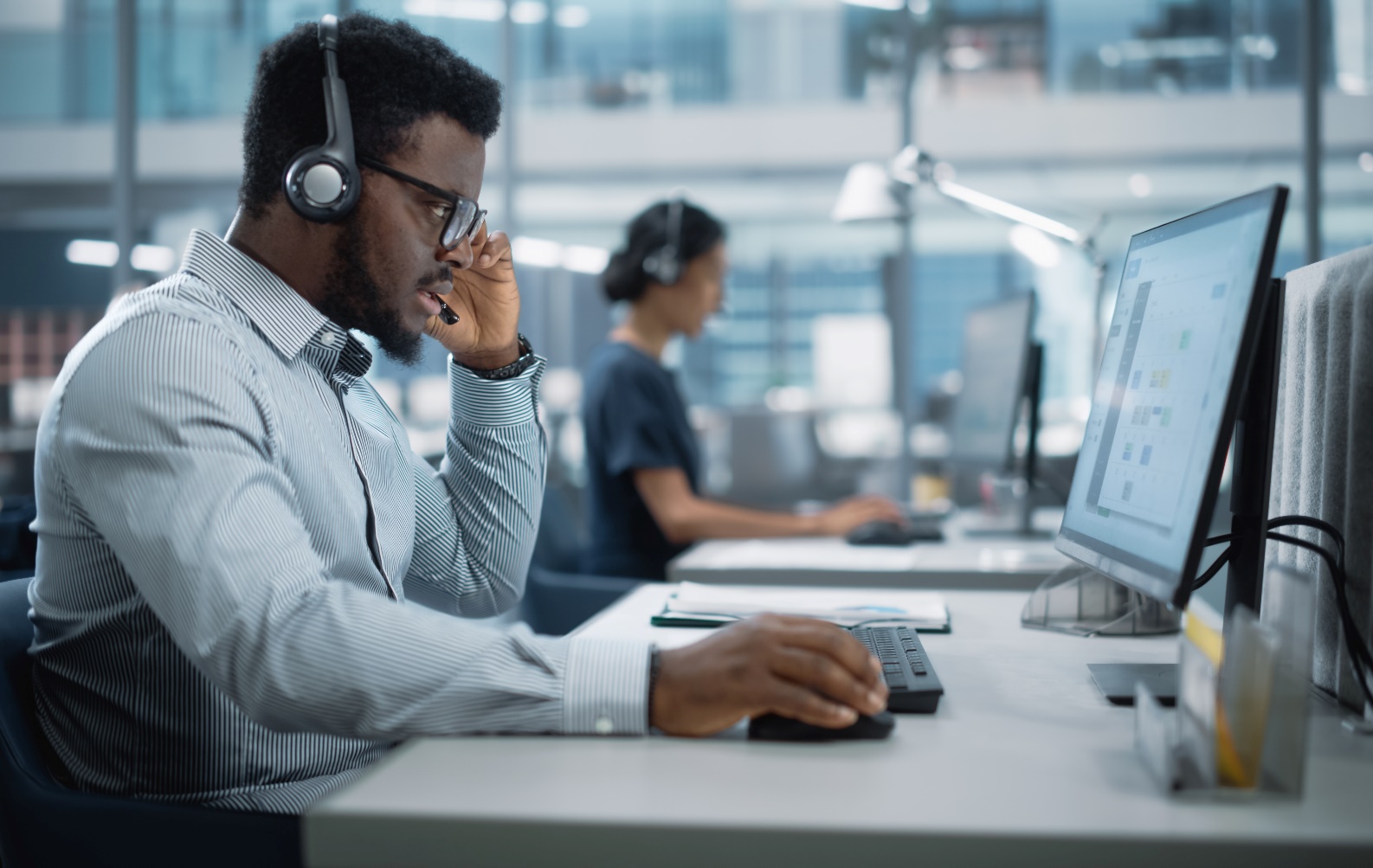 August 2024
Marketplace Basics
31
[Speaker Notes: Presenter Notes
There’s a Marketplace Call Center if you live in states with a federally-facilitated Marketplace or state-based Marketplace on the federal platform (SBM-FP). When you call, you’ll be asked what state you live in. To find a list of SBM-FP, visit HealthCare.gov/marketplace-in-your-state.
Customer service representatives are available 24 hours a day, 7 days a week, including New Year's Day. The Call Center is closed on Memorial Day, Independence Day (July 4), Labor Day, Thanksgiving, and Christmas. 
Customer service representatives can help you complete the application and enrollment process, including reviewing your options and helping you enroll in a plan.
The call center gives objective information in English and in Spanish. It also uses a language line to assist in more than 240 additional languages.
You may be referred to your state-based Marketplace if you’re looking for coverage in a state that runs their own Marketplace or Small Business Health Options Program (SHOP).]
Steps for Applying on HealthCare.gov
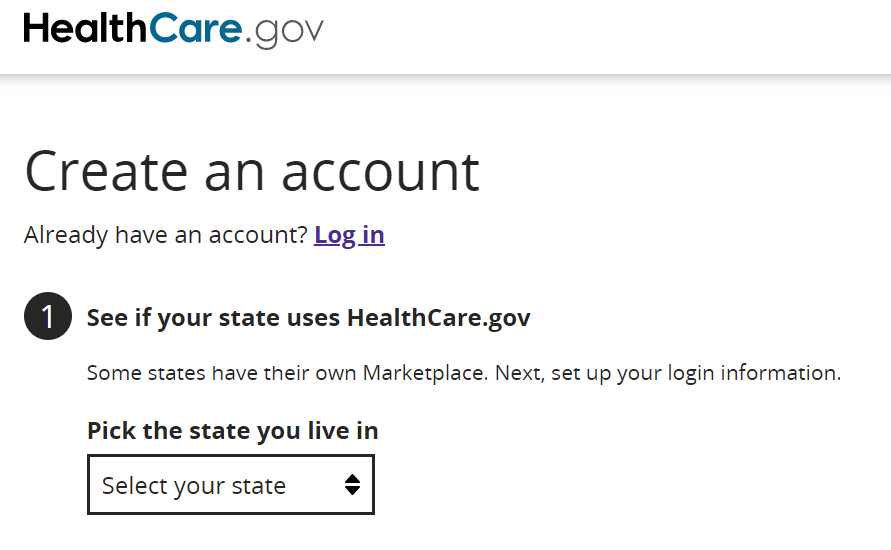 1. Create a Marketplace account
2. Get ready to apply
3. Get “Eligibility Results” right away
4. Enroll in health coverage
August 2024
Marketplace Basics
32
[Speaker Notes: Presenter Notes
1. Create a Marketplace account.
Go to HealthCare.gov/create-account and enter some basic information, like your name, address, and email address.
If your state runs a Marketplace, you’ll be sent to their website.
Help is available for creating your account.
2. Get ready to apply.
Use the checklist on HealthCare.gov to gather everything you need.
Learn how to estimate your income for your application. Visit HealthCare.gov/income-calculator.
See if you’ll save. Get an estimate before you apply. Visit HealthCare.gov/lower-costs.
3. Get “Eligibility Results” right away.
Submit your application to see if you qualify for:
A Marketplace health insurance plan with savings, like tax credits to help pay monthly premiums, or lower copayments, coinsurance, and deductibles. 
Free or low-cost coverage through Medicaid and the Children’s Health Insurance Program (CHIP).
4. Enroll in health coverage.
Compare health plans and prices available in your area.
Pick your plan.
Pay your premium to your insurance company for your coverage to start.
Resources:
HealthCare.gov/create-account
HealthCare.gov/tips-and-troubleshooting/creating-an-account
HealthCare.gov/downloads/apply-for-or-renew-coverage.pdf]
How to Get Help
There are several ways to get help applying and enrolling in health insurance, including: 
Navigators 
Certified Application Counselors 
Enrollment Assistance Personnel
Agents and Brokers
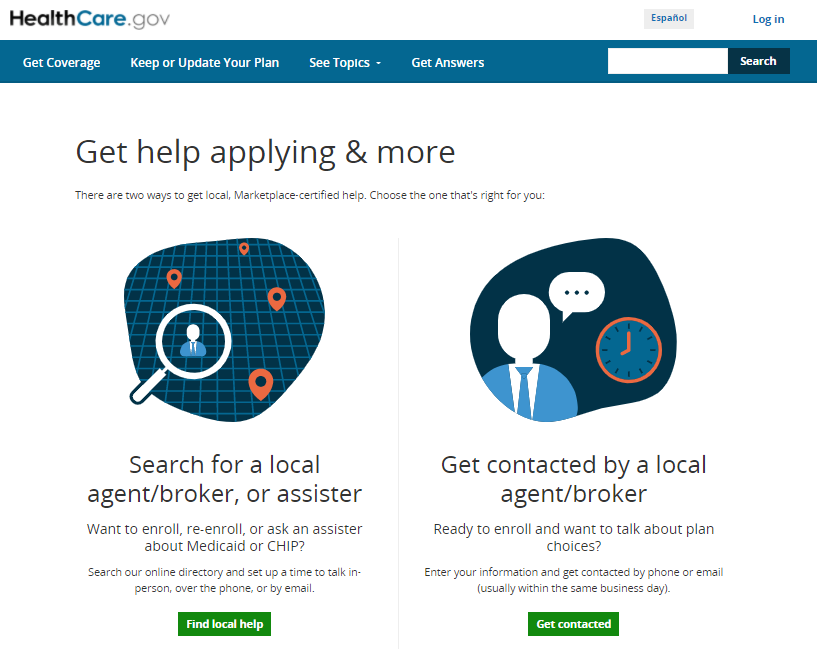 August 2024
Marketplace Basics
33
[Speaker Notes: Presenter Notes
There are several ways to get help applying and enrolling in health insurance, including Navigators, certified application counselors, Enrollment Assistance Personnel, and agents and brokers. Go to Healthcare.gov/find-assistance.
Navigators in FFMs are funded under a grant with CMS to provide year-round education, outreach, and enrollment assistance in a fair, impartial, and accurate manner. They must be federally and, if applicable, state certified on an annual basis and meet all other requirements before helping consumers. They’re not allowed to charge or receive any compensation for their services.   
Certified application counselors (CACs) provide Marketplace application and enrollment assistance and are certified by their certified application counselor designated organization (CDO). CDOs apply online and enter into an agreement with CMS. They ensure and certify that their CACs complete the federal training and meet other requirements on an annual basis before helping consumers. They don’t have to provide education and outreach, but many do. 
Enrollment Assistant Personnel (EAPs) act as contracted “mobile assisters” in targeted cities within 11 FFM states (AZ, FL, IL, LA, MI, MT, NC, OK, TN, TX, and UT) to help consumers transition from Medicaid into qualified health plans through the FFM. Cognosante, LLC, has been retained to oversee the revamped contract with CMS. Also, EAPs assist consumers with both Medicaid coverage transitions into QHPs and Medicaid/CHIP renewals. 
Agents and brokers who participate in the Marketplace receive compensation directly from affiliated qualified health plan issuers in accordance with their agreements with those issuers and any applicable state requirements. They must complete the FFM registration (including required training) for the applicable plan year before helping consumers. Unlike the other assisters, agents and brokers can assist businesses enroll in the FFM Small Business Health Options Program (SHOP). 
You can use Find Local Help at localhelp.HealthCare.gov to search for a list of local people and organizations who can help you apply, pick a plan, and enroll in Marketplace coverage. This is an online directory of agent, brokers, assisters in your area.
You can use Get contacted (Help on Demand) at localhelp.HealthCare.gov/get-contacted, where you fill out your contact info and an agent/broker will contact you.]
Check Your Knowledge: Question 5
How can you apply for Marketplace coverage?
HealthCare.gov
The Marketplace Call Center
Paper application
All of the above
August 2024
Marketplace Basics
34
[Speaker Notes: Presenter Notes
Check Your Knowledge: Question 5
How can you apply for Marketplace coverage?
HealthCare.gov
The Marketplace Call Center
Paper application
All of the above
ANSWER: d. All of the above
You can apply for Marketplace coverage through:
HealthCare.gov (English) and CuidadoDeSalud.gov (Spanish) 
Directly through some Marketplace plan issuers
The Marketplace Call Center 
Marketplace enrollment assisters 
Marketplace-registered agents and brokers, or web-broker sites 
Paper application]
Lesson 4
Marketplace Coverage
[Speaker Notes: Presenter Notes
Lesson 5 explains what to do after applying for Marketplace coverage.
Premium payments 
Reporting life changes
Cancellation of coverage 
Marketplace appeals]
Lesson 4 Objectives
By the end of this lesson, you’ll be able to:
Explain how to pay Marketplace plan premiums
Describe how to report life changes
Explain how to cancel coverage
Explain the Marketplace appeal process
August 2024
Marketplace Basics
36
[Speaker Notes: Presenter Notes
By the end of this lesson, you’ll be able to:
Explain how to pay Marketplace plan premiums
Describe how to report life changes
Explain how to cancel coverage
Explain the Marketplace appeal process]
Your Monthly Premium
For coverage to become effective, you must pay the first month’s premium directly to your insurance company by the plan’s deadline 
You must pay the premium each month or you could lose coverage 
Marketplace plans must accept the following payment methods: 
Paper check 
Cashier’s check 
Money order
Electronic fund transfer (EFT)
General-purpose pre-paid debit card 
Some plans may also accept online, credit card, or debit card payments
August 2024
Marketplace Basics
37
[Speaker Notes: Presenter Notes
Once you select a plan, you must pay your first premium directly to the plan—not to the Marketplace. You’ll receive a link to the plan’s payment site, if the plan provided one. Some Marketplace plans may accept payment online at the time of plan selection. If there's no link, or if you make a plan selection using the Call Center, you should contact the Marketplace plan directly to ask about other options to make premium payments. 
You must pay your first month’s premium by the plan’s deadline to get coverage (you must pay the premium each month or you could lose coverage). Plans set their own payment deadline based on regulations. Some plans may accept your first payment after the date the coverage will become effective. You should contact your plan to find out when they need to make payment.
Plans are required to accept a variety of payment methods, including paper checks, money orders, cashier's checks, electronic fund transfers (EFT), and all general-purpose pre-paid debit cards. They don’t have to accept credit card or debit card payments unless states make that a requirement. Many plans accept all these forms of payment, but it varies from state to state and between plans. Check with your plan to see which payment methods they accept.]
Reporting Your Life Changes
Update your Marketplace application if you have a:
Change to your income or household, like a pay raise,
New household member, or
Dependent getting other coverage 
Some of these changes:
Will qualify you for a Special Enrollment Period (SEP), allowing you to change your plan
May affect your savings or coverage eligibility, like a change in your income
If you don’t update your life changes, you may:
Miss out on additional savings 
Have to pay when you file your taxes
Update your application online by:
Using your HealthCare.gov account 
Calling the Marketplace Call Center
Finding local help (HealthCare.gov/find-assistance)
August 2024
Marketplace Basics
38
[Speaker Notes: Presenter Notes
Update your Marketplace application if you have a change to your income or household, like a pay raise, a new household member, or a dependent getting other coverage. Some of these changes:
Will qualify you for a Special Enrollment Period (SEP), allowing you to change your plan
May affect your savings or coverage eligibility, like a change in your income
If you don’t update your life changes, you may:
Miss out on additional savings 
Have to pay when you file your taxes
You can update your application online using your HealthCare.gov account, by calling the Marketplace Call Center, or by finding local help.
For more information, go to Healthcare.gov/reporting-changes.]
Canceling Marketplace Coverage
Marketplace Call Center number is 1-800-318-2596; TTY: 1-855-889-4325
For everyone on the application:
For some people on the application:
Log in to your HealthCare.gov account
Call the Marketplace Call Center 
You can request that your coverage end immediately, or you can set it for a date in the future
Call the Marketplace Call Center on the day after you want the member’s coverage to end
In some cases, your coverage won’t end immediately, like when the household members who remain enrolled in coverage qualify for an SEP and must re-enroll
August 2024
Marketplace Basics
39
[Speaker Notes: Presenter Notes
You may need to end your Marketplace plan if you get other health coverage, or for another reason. 
To end coverage for a member on your application (not you), call the Marketplace Call Center at 1-800-318-2596; TTY: 1-855-889-4325 on the day after the date you want the member’s coverage to end. For example, if you want the last day to be April 30, then you should call on May 1 to end coverage.
In most cases, the removed member’s coverage will end right away, but in some cases, coverage won’t end immediately, including when the household members who remain enrolled in coverage qualify for an SEP. You can end coverage in your account, but the best way to make sure coverage ends on the right date and for the right person is to call the Marketplace Call Center and request the change. 
To end Marketplace coverage for everyone on the application, including yourself: 
Log in to your HealthCare.gov account 
Call the Marketplace Call Center at 1-800-318-2596. TTY users can call 1-855-889-4325.
Your cancellation of coverage can take effect as soon as the day you cancel, or you can set the Marketplace coverage end date to a day in the future, like if you know your new coverage will start on the first day of the following month.
NOTE: Don't end your Marketplace plan until you know for sure when your new coverage starts. Once you end Marketplace coverage, you can’t re-enroll until the next annual Open Enrollment Period (OEP) (unless you qualify for an SEP).
Source: HealthCare.gov/how-to-cancel-a-marketplace-plan]
Marketplace Appeals
You can appeal these Marketplace decisions if you’re: 
Not eligible for advance payments of the premium tax credit (APTC)
Eligible for APTC, but the amount is wrong
Not eligible for an SEP
Not eligible to buy a Marketplace plan
Not eligible to choose a Catastrophic plan
Not eligible for an exemption from the requirement to have health insurance (if you’re 30 or older, you’ll need an exemption if you want to enroll in a Catastrophic health plan)
NOTE: If you live in Alabama, Alaska, Louisiana, Montana, New Jersey, Virginia, West Virginia or Wyoming, you can also appeal a denial of Medicaid or Children’s Health Insurance Program (CHIP) eligibility
August 2024
Marketplace Basics
40
[Speaker Notes: Presenter Notes
If you don’t agree with a decision made by the Health Insurance Marketplace®, you may be able to file an appeal. You generally have 90 days from the date of your Eligibility Notice to ask for an appeal. 
The Marketplace Appeals Center can review these types of issues:
Not eligible for advance payments of the premium tax credit (APTC)
Eligible for APTC, but the amount is wrong
Not eligible for an SEP
Not eligible to buy a Marketplace plan
Not eligible to choose a Catastrophic plan
Health plan won’t pay for a service I received from my provider
Not eligible for an exemption from the requirement to have health insurance (Starting with tax year 2019, the penalty for not maintaining qualifying health coverage is $0; however, if you’re 30 years old or older you may still apply for a hardship or affordability exemption to qualify for Catastrophic coverage.)
NOTE: If you live in Alabama, Alaska, Louisiana, Montana, North Carolina, West Virginia or Wyoming, you can also appeal a denial of Medicaid or Children’s Health Insurance Program (CHIP) eligibility.]
Check Your Knowledge: Question 6
If you’re canceling coverage for yourself, your coverage will always end immediately.
a. True
b. False
August 2024
Marketplace Basics
41
[Speaker Notes: Presenter Notes
Check Your Knowledge: Question 6
If you’re canceling coverage for yourself, your coverage will always end immediately.
True
False
ANSWER: b. False
You can request that your coverage ends immediately, but in some cases, your coverage won’t end immediately.]
Lesson 5
Marketplace & Other Health Coverage Options
Marketplace Basics
August 2024
[Speaker Notes: Presenter Notes
Lesson 6 explains health coverage options:
Qualifying health coverage
Medicaid and the Marketplace
Medicaid eligibility based on categorical requirements
Determining Medicaid eligibility through the Marketplace
Marketplaces and people with Medicare 
Short-term, limited-duration insurance]
Lesson 5 Objectives
By the end of this lesson, you’ll be able to:
Define qualifying health coverage
List coverage types that are considered qualifying health coverage
Explain how Marketplace health plans work/affect other coverage programs (Children’s Health Insurance Program (CHIP), Medicaid, Medicare and Short-term, Limited-Duration Insurance (STDLI), job-based coverage)
August 2024
Marketplace Basics
43
[Speaker Notes: Presenter Notes
By the end of this lesson, you’ll be able to:
Define qualifying health coverage
List coverage types that are considered qualifying health coverage
Explain how Marketplace health plans work/affect other coverage programs (Children’s Health Insurance Program (CHIP), Medicaid, Medicare and Short-term, Limited-Duration Insurance (STDLI), job-based coverage)]
Qualifying Health Coverage
These coverage types are also considered qualifying health coverage:
Most individual plans bought outside the Marketplace, if they meet the standards for health plans
Medicare Part A (Hospital Insurance) or Medicare Advantage Plan (Part C) coverage under a parent's plan
Most student health plans (ask your school if the plan counts)
TRICARE
Plans sold through the Small Business Health Insurance Program (SHOP) Marketplace
Health coverage for Peace Corps volunteers
Certain types of veteran health coverage through the Department of Veterans Affairs
Any "grandfathered" individual insurance plan you’ve had since March 23, 2010, or earlier
Department of Defense Non appropriated Fund Health Benefits Program
Refugee Medical Assistance
State high-risk pools for plan or policy years that started on or before December 31, 2014
August 2024
Marketplace Basics
44
[Speaker Notes: Presenter Notes
Qualifying health coverage is any health insurance that meets the Affordable Care Act requirement for coverage. This includes Marketplace plans, most Medicaid coverage, and CHIP. Generally, if you’re eligible for qualifying health coverage either through a job, school, or a government program you aren’t eligible for savings paying the cost of their Marketplace coverage.
These coverage types are also considered qualifying health coverage: 
Most individual plans bought outside the Marketplace, if they meet the standards for health plans
Medicare Part A (Hospital Insurance) or Medicare Advantage Plan (Part C) but (Medicare Part B (Medical Insurance) and Medicare drug coverage (Part D) by themselves don’t count)
Coverage under a parent's plan
Most student health plans (ask your school if the plan counts)
TRICARE
Plans sold through the Small Business Health Insurance Program (SHOP) Marketplace
Health coverage for Peace Corps volunteers
Certain types of veteran health coverage through the Department of Veterans Affairs
Any "grandfathered" individual insurance plan you’ve had since March 23, 2010, or earlier. If you have a grandfathered plan, you may not get some rights and protections that other plans offer under the Affordable Care Act. Your insurer must notify you if you have a grandfathered plan. For more information, visit HealthCare.gov/health-care-law-protections/grandfathered-plans/#:~:text=grandfathered%20plan,under%20the%20Affordable%20Care%20Act.
Department of Defense Nonappropriated Fund Health Benefits Program
Refugee Medical Assistance
State high-risk pools for plan or policy years that started on or before December 31, 2014 (check with your high-risk pool plan to see if it counts as qualifying health coverage)
For more information on qualifying health coverage, visit HealthCare.gov/glossary/qualifying-health-coverage.]
Medicaid/CHIP
In March 2024, Medicaid provided health coverage to:
Joint federal and state program
Helps pay health care costs for people with limited income and resources, or whose medical expenses exceed their available income
Some people qualify for Medicare and Medicaid
May cover services that Medicare may not or may partially cover, like nursing home care, personal care, and home- and community-based services
If you are eligible for Medicaid/CHIP coverage, you’re generally not eligible for financial assistance for a Marketplace plan
82.8 million people
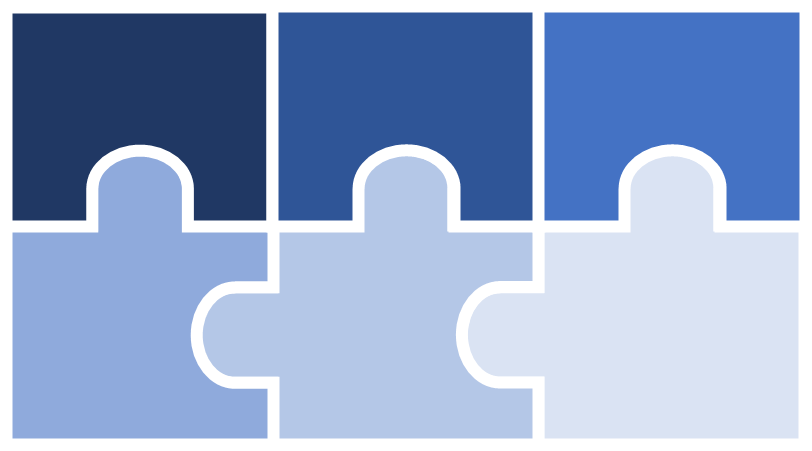 Low-income individuals
People with disabilities
Seniors
Pregnant
Women
Children
Parents
August 2024
Marketplace Basics
45
[Speaker Notes: Presenter Notes
Medicaid and CHIP provide free or low‐cost health coverage to millions of Americans, including eligible low‐income adults, children, pregnant women, elderly adults, and people with disabilities. These programs are funded jointly by states and the federal government. Some states have expanded their Medicaid programs to cover eligible adults with income as high as 133% (138% with the 5% disregard) of the federal poverty level (FPL). 
The system for determining whether someone meets the eligibility threshold is complicated and varies from state to state. It involves calculations of income and assets, as well as "disregards" of income and assets that vary for different populations. (Disregarding income or assets means not counting it for purposes of determining eligibility.)
If you’re eligible for Medicaid or CHIP coverage you’re generally not eligible for financial assistance for a Marketplace plan.
To get Marketplace coverage if you lose or are denied Medicaid or CHIP coverage visit: Healthcare.gov/medicaid-chip/transfer-to-marketplace/#:~:text=When%20you%20lose%20Medicaid%20or,contact%20information%20to%20your%20state.]
Marketplace & Medicaid/CHIP Assessment or Determination
When you fill out a Marketplace application, the Marketplace will assess or determine your eligibility for Medicaid and CHIP (depending on your state’s process).
If you’re assessed or determined eligible for Medicaid/CHIP, your application information will be sent by secure, electronic transfer to your state Medicaid/CHIP Agency.
In certain states, the Marketplace doesn't provide the final decision on Medicaid eligibility. Instead, the Marketplace conducts an assessment and passes the application to the State Medicaid agency to conduct a final eligibility determination. If you’re referred to your state with a:
Medicaid/CHIP assessment, you’ll get information about next steps, including a request for any information needed to complete the eligibility determination.
Medicaid/CHIP determination, you’ll get enrollment/coverage information, or a notice requesting information needed to complete the eligibility determination/enrollment, as applicable.
If you aren’t eligible for Medicaid/CHIP, you’ll be evaluated for eligibility for Marketplace coverage that may include financial help.
August 2024
Marketplace Basics
46
[Speaker Notes: Presenter Notes 
When you fill out a Marketplace application, the Marketplace will assess or determine your eligibility for Medicaid and CHIP (depending on your state’s process). 
If you’re assessed or determined eligible for Medicaid or CHIP, your application information will be sent by secure, electronic transfer to your state Medicaid/CHIP Agency.
In certain states, the Marketplace doesn't provide the final decision on Medicaid eligibility. Instead, the Marketplace conducts an assessment and passes the application to the State Medicaid agency to conduct a final eligibility determination.
If you’re referred to the state with a:
Medicaid/CHIP assessment, you’ll get information about next steps, including a request for any information needed to complete the eligibility determination. For information about eligibility assessment, visit HealthCare.gov/glossary/eligibility-assessment.
Medicaid/CHIP determination, you’ll get enrollment/coverage information, or a notice requesting additional information is needed to complete the eligibility determination/enrollment, as applicable. 
If you aren’t eligible for Medicaid/CHIP, you’ll be evaluated for eligibility for Marketplace coverage, that may include financial help. You can also request a full determination of Medicaid/CHIP eligibility by the state agency. 
Job Aid: CMS.gov/marketplace/technical-assistance-resources/fast-facts-medicaid-chip.pdf]
Extended Unwinding SEP
2/1/23
First day in which states could initiate renewals for April Termination
11/30/24
Revised last day of Unwinding SEP eligibility
11/1/23 - 1/15/24
Marketplace Open Enrollment
12/1/24 - 1/15/25
Marketplace Open Enrollment
7/31/24
Original last day of Unwinding SEP eligibility
3/31/23
Earliest possible last day of Medicaid coverage;
First day of Unwinding Special Enrollment Period (SEP) eligibility
August 2024
Marketplace Basics
47
[Speaker Notes: This slide has animation.
Presenter Notes​
Medicaid and CHIP provide essential health coverage to millions of people. Because eligibility for these programs is determined by income levels, monthly fluctuations in income can lead to disenrollments and/or renewals of eligibility on a recurring basis. During the COVID-19 public health emergency (PHE), states were required to keep individuals enrolled to ensure health coverage. The result was an increased overall enrollment. At the conclusion of the PHE, this backlog of enrollees needed to be redetermined for eligibility. States had to begin this process by March of 2023. 
Marketplace-eligible individuals who submit a new application or update an existing application between March 31, 2023, and July 31, 2024, and attest to a last date of Medicaid or CHIP coverage within the same time period, are eligible for an Unwinding SEP. If you’re eligible for the Unwinding SEP, you have 60 days after you submit or update your application to select a Marketplace plan with coverage that starts the first day of the month after you select a plan.
This “Unwinding SEP” has been extended on HealthCare.gov to November 30, 2024, for individuals who submit a new application or update an existing application between March 31, 2023, and November 30, 2024, and attest that they lost Medicaid or CHIP coverage during that time. 
The SEP extension is optional for state-based marketplaces.
For plan selections made from December 1, 2024 through January 15, 2025, individuals who are disenrolled from Medicaid or CHIP coverage may sign up for coverage for the 2025 plan year under the Marketplace annual Open Enrollment Period and don’t need an SEP to enroll in Marketplace coverage for January 1 or February 1 coverage.
If you lose Medicaid or CHIP coverage during this timeframe, you can submit or update a Marketplace application anytime on HealthCare.gov and you’ll have 60 days after that to pick a plan.
You’ll get the Unwinding SEP automatically based on your answers to application questions. 
For individuals who attest to a loss of Medicaid or CHIP coverage in the past, Marketplace coverage will start the first of the month following plan selection. 
CMS' goal is to ensure that eligible individuals retain enrollment in Medicaid or CHIP coverage and individuals who are ineligible for Medicaid/CHIP gain timely access to the most appropriate health coverage, including Marketplace coverage.
Sources:
CMS.gov/marketplace/technical-assistance-resources/marketplace-enhanced-outreach-for-unwinding.pdf  
Medicaid.gov/resources-for-states/downloads/extn-sep-cnsmrs-lsg-chip-cvrg-adndm-faq.pdf
CMS.gov/marketplace/technical-assistance-resources/special-enrollment-periods-fact-sheet.pdf]
Marketplace Redetermination
Your state may be re-starting the renewal process to check if you're still eligible to keep Medicaid or CHIP. Your state will reach out to you if they need more information. 
If your state finds that you no longer qualify, you may lose your Medicaid or CHIP coverage.
You may be able to get health coverage through the Marketplace with savings if you or others in your household:
Had Medicaid or CHIP coverage, but lost it. 
Currently have Medicaid or CHIP coverage, but will lose it soon. 
Applied for Medicaid or CHIP coverage through your state agency and the state denied your application.
Applied for coverage with the Marketplace and were found potentially eligible for Medicaid or CHIP coverage. Your state checked if you could get Medicaid or CHIP, but said you (or your household member(s)) don’t qualify.
August 2024
Marketplace Basics
48
[Speaker Notes: Presenter Notes 
Your state may be re-starting the renewal process to check if you're still eligible to keep Medicaid or CHIP. Your state will reach out to you if they need more information. To prepare:
Update your contact information with your state.
Check your mail for a letter from your state.
Complete and submit any forms your state asks for right away.
If your state finds that you no longer qualify, you may lose your Medicaid or CHIP coverage.
You may be able to get health coverage through the Marketplace with savings if you or others in your household:
Had Medicaid or CHIP coverage, but lost it. 
Currently have Medicaid or CHIP coverage, but will lose it soon. 
Applied for Medicaid or CHIP coverage through your state agency and the state denied your application.
Applied for coverage with the Marketplace and were found potentially eligible for Medicaid or CHIP coverage. Your state checked if you could get Medicaid or CHIP, but said you (or your household member(s)) don’t qualify.
Guidance on Annual Redetermination and Re-enrollment for Marketplace Coverage for 2024 and Later Years: CMS.gov/files/document/guidance-annual-redetermination-and-re-enrollment-marketplace-coverage-2024-and-later-years.pdf]
The Marketplace & Medicare
If you’re almost 65 and applying for or have coverage through a Marketplace, know the benefits of signing up for Medicareas soon as you become eligible
You may have to pay higher premiums, if you don’t:
Sign up for Medicare during your Initial Enrollment Period (IEP); and 
Have coverage through SHOP Marketplace or an Individual coverage Health Reimbursement Arrangement (HRA) based on current employment (or a spouse’s employment)
If you’re considered eligible for Medicare, you’re generally not eligible for financial help through the Marketplace
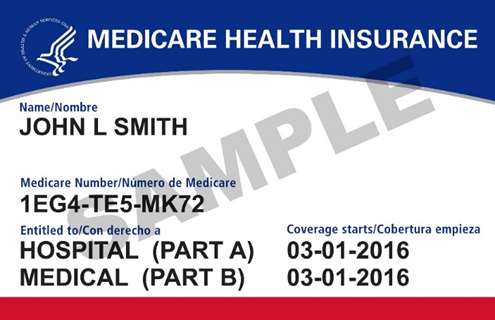 August 2024
Marketplace Basics
49
[Speaker Notes: Presenter Notes
If you’re almost 65 and applying for or have coverage through a Marketplace, know the benefits of enrolling in Medicare as soon as you become eligible.
You may have to pay higher premiums when you sign up for Medicare later, if:
You don’t sign up for Medicare during your Initial Enrollment Period (IEP); and
You don’t have job-based coverage based on current employment (or a spouse’s employment), including coverage through a SHOP Marketplace or an individual coverage Health Reimbursement Arrangement (HRA)
If you already have Medicare, you can’t enroll in a Marketplace plan because it’s against the law for a private insurer to sell a Marketplace plan to someone who has Medicare coverage when they know the plan will provide duplicate benefits. 
If you’re considered eligible for Medicare, you’re generally not eligible for financial help through the Marketplace.
For more information about the Marketplace and becoming eligible for Medicare, go to the Marketplace to Medicare PowerPoint: What You Can Expect at CMSnationaltrainingprogram.cms.gov/resources.]
Other Considerations for Marketplace & Medicare Coverage
Marketplace plans may not pay claims that would be covered by Medicare Part B (Medical Insurance), if you’re eligible for Part B but didn’t sign up  
If you delay signing up for Medicare and decide to sign up later, you’ll:
Need to sign up during the General Enrollment Period (GEP) or Special Enrollment Period (SEP), if you qualify
Be responsible for a lifetime Part B late enrollment penalty that goes up the longer you wait to sign up
If your Medicare is ended retroactively, you’ll have to pay back any claims that Medicare paid during that time
There’s likely not much benefit to choosing Marketplace coverage instead of Medicare
August 2024
Marketplace Basics
50
[Speaker Notes: Presenter Notes
Marketplace plans may not pay claims that would be covered by Medicare Part B (Medical Insurance), if you’re eligible for Part B but didn’t sign up.
Some plans are doing this even if you have to pay a premium for Part A. While not common, these cases have resulted in devastating financial implications and gaps in coverage, even though the individuals paid their Marketplace plan premiums. 
You should contact Marketplace plans to ask about their policies related to this prior to enrolling.
If you delay signing up for Medicare and decide to sign up later, you’ll likely:
Need to enroll during the General Enrollment Period (GEP) or (SEP), if you qualify.
Be responsible for a lifetime Part B late enrollment penalty that goes up the longer you wait to sign up.
If you decide to end your Medicare and it’s ended retroactively, you’ll have to pay back any claims that Medicare paid during that time.
There’s likely not much benefit to choosing Marketplace coverage instead of Medicare.
For more information, go to Medicare.gov/basics/get-started-with-medicare/other-paths/medicare-marketplace.]
Job-based Coverage & the Marketplace
Many people have health care coverage through their employer or a family member’s employer 
If you can get coverage through your employer, you can't get cost-sharing reductions or premium tax credits in the Marketplace, unless your employer's coverage:
Doesn't meet certain coverage standards; or
Is considered unaffordable
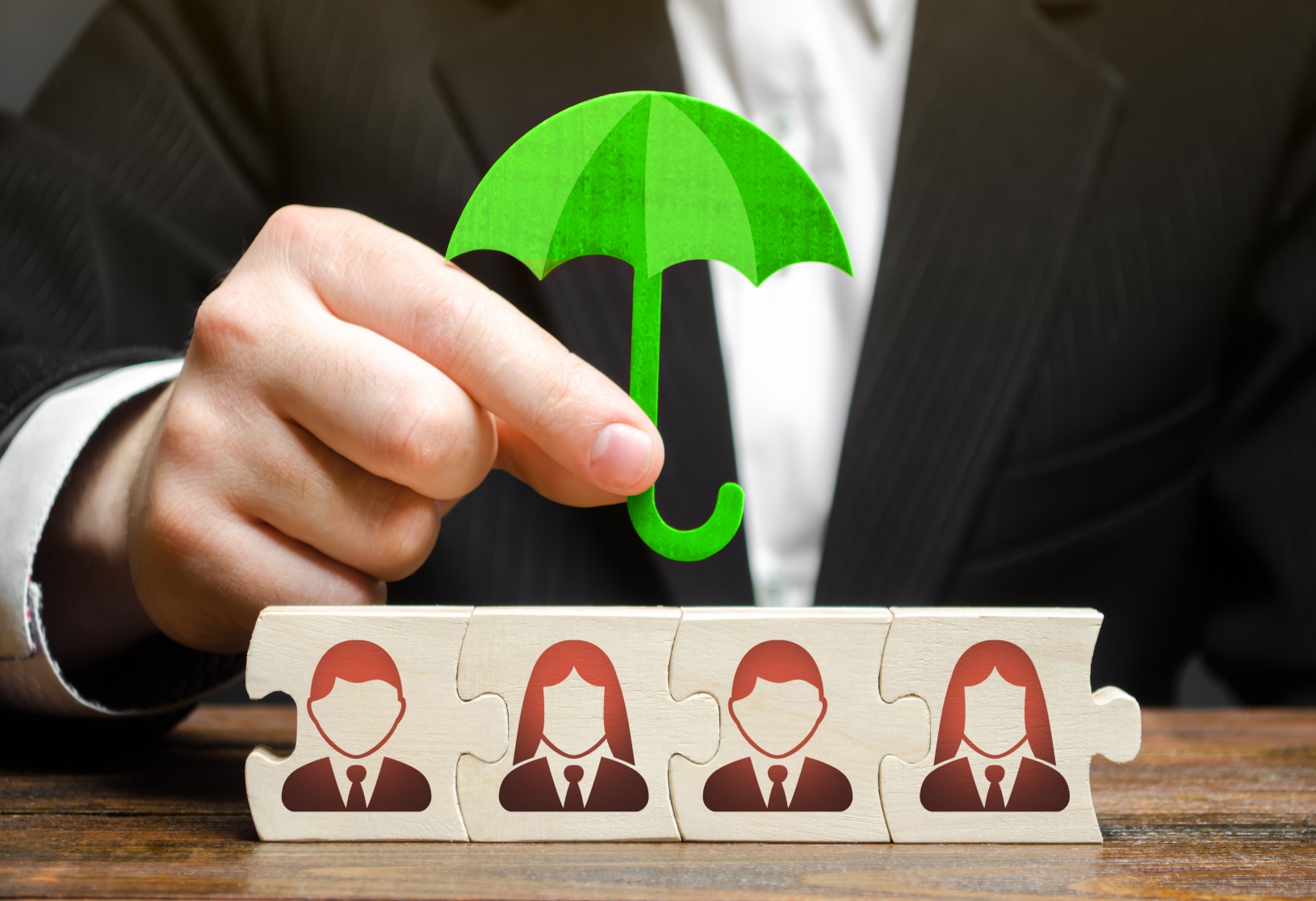 August 2024
Marketplace Basics
51
[Speaker Notes: Presenter Notes
Many people have health care coverage through their employer or a family member’s employer. 
If you can get coverage through your employer, you can't get cost-sharing reductions or premium tax credits in the Marketplace, unless employer's coverage doesn't meet certain coverage standards, or it's considered unaffordable.
For more information, go to HealthCare.gov/have-job-based-coverage.]
Short-term, Limited-Duration Insurance (STLDI)
Is a type of health insurance coverage meant to fill temporary gaps in coverage
Offers coverage when you’re switching to different health care coverage
Isn’t required to follow Marketplace rules
Isn’t considered qualifying health coverage
Isn’t sold in the Marketplace
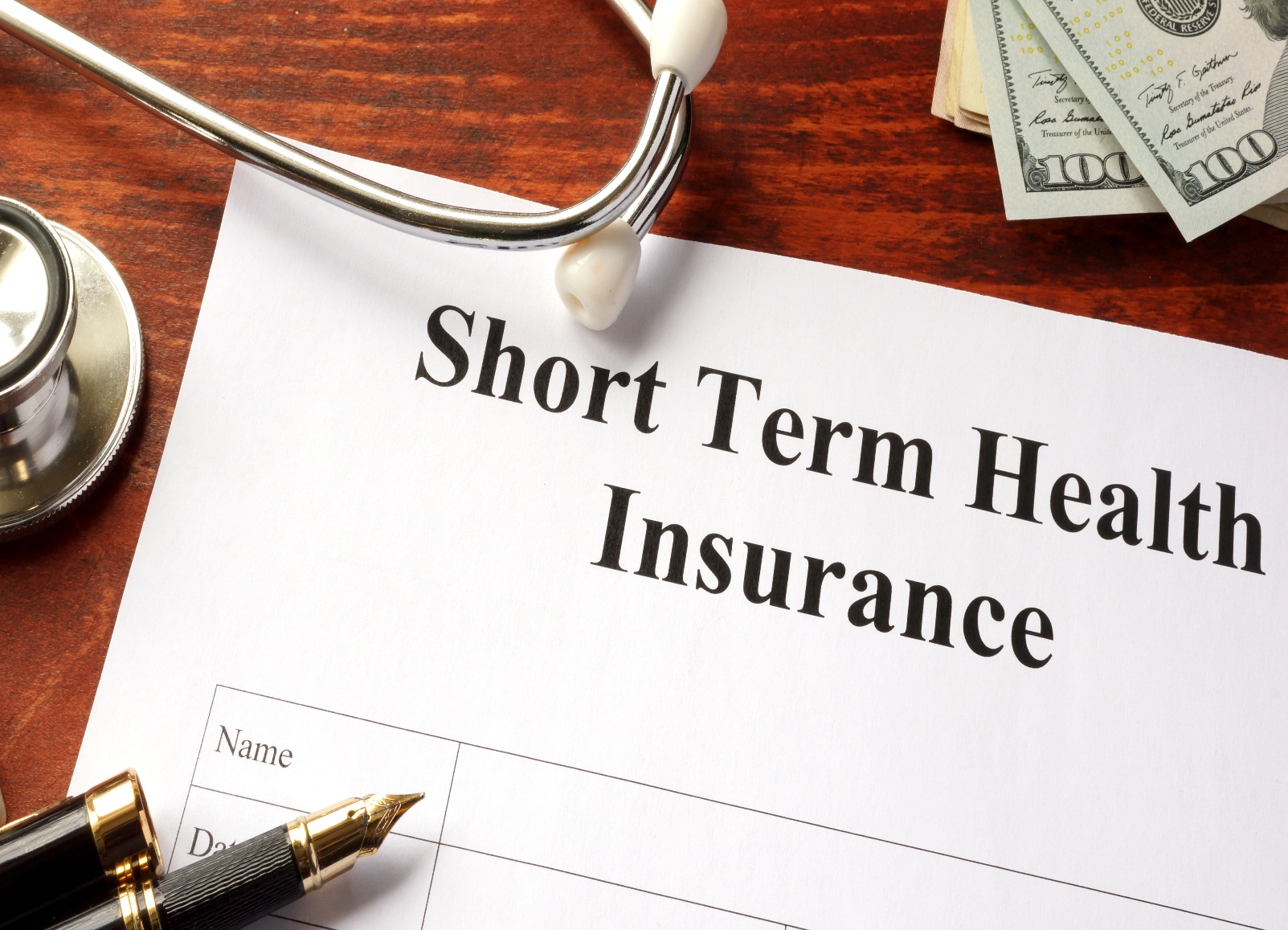 August 2024
Marketplace Basics
52
[Speaker Notes: Presenter Notes
Short-term, limited-duration insurance (STLDI):
Is a type of health insurance coverage that’s meant to fill temporary gaps in coverage
Offers coverage when you’re transitioning to different health care coverage
Isn’t required to follow Marketplace rules
Isn’t considered qualifying health coverage
Isn’t sold on the Marketplace

For example: Fixed Indemnity Insurance Plan sold by private companies. 
Those policies can be purchased either through a broker or by directly contacting the health insurance company. Those plans are not available for purchase on the Marketplace. 

Resource: Short-Term, Limited-Duration Insurance and Independent, Noncoordinated Excepted Benefits Coverage (CMS-9904-F) Fact Sheet, March 2024
CMS.gov/newsroom/fact-sheets/short-term-limited-duration-insurance-and-independent-noncoordinated-excepted-benefits-coverage-cms]
Short-term, Limited-Duration Insurance (STLDI) (continued)
STLDI issuers and plans:
Can deny coverage due to a pre-existing condition
May include annual limits on the amount an insurer will pay 
Aren’t legally required to cover essential health benefits
You can’t get advance payments of the premium tax credit to pay for STLDI premiums and aren’t eligible for cost-sharing reductions (CSRs) for STLDI coverage
You can’t qualify for an SEP to enroll in Marketplace coverage based on losing STLDI, regardless of whether the plan ends or you voluntarily end your STLDI coverage
August 2024
Marketplace Basics
53
[Speaker Notes: Presenter Notes
STLDI issuers and plans:
Can deny coverage due to a pre-existing condition
May include annual limits on the amount an insurer will pay 
Aren’t legally required to cover essential health benefits
You can’t get advance payments of the premium tax credit to pay for STLDI premiums and aren’t eligible for cost sharing reductions (CSRs) for STLDI coverage.
You can’t qualify for an SEP to enroll in Marketplace coverage based on losing STLDI, regardless of whether the plan ends, or you voluntarily end your STLDI coverage.
STLDI is not subject to the prohibitions on discrimination based on health status, pre-existing condition exclusions, and lifetime and annual dollar limits on essential health benefits. Thus, individuals who enroll in STLDI are not guaranteed these key consumer protections under federal law.]
Check Your Knowledge: Question 7
If you already have Medicare, you can’t enroll in Marketplace plans.
a. True
b. False
August 2024
Marketplace Basics
54
[Speaker Notes: Presenter Notes
Check Your Knowledge: Question 7
If you already have Medicare, you can’t enroll in Marketplace plans.
True
False
ANSWER: a. True
If you already have Medicare, you can’t enroll in Marketplace plans through a Marketplace because it’s against the law for a private insurer to sell a Marketplace plan to someone who has Medicare coverage when they know the plan will provide duplicate benefits. You can choose Marketplace coverage instead of Medicare if you have to pay a Part A premium. If you have Marketplace coverage in addition to Medicare, you can log into your account at HealthCare.gov or call our Marketplace Call Center at 1-800-318-2596 (TTY: 1-855-889-4325) to end your Marketplace coverage.]
Lesson 6
Options for Small Employers
[Speaker Notes: Presenter Notes
Lesson 7 reviews options for small employers including information about the Small Business Health Options Program (SHOP) Marketplace, Qualified Small Employer Health Reimbursement Arrangement (QSEHRA), and individual coverage Health Reimbursement Arrangement (HRA).]
Lesson 6 Objectives
By the end of this lesson, you’ll be able to:
Define the Small Business Health Options Program (SHOP) and enrollment periods
Explain Qualified Small Employer Health Reimbursement Arrangements (QSEHRA)
Explain Individual Coverage Health Reimbursement Arrangements (HRA)
August 2024
Marketplace Basics
56
[Speaker Notes: Presenter Notes
By the end of this lesson, you’ll be able to:
Define the Small Business Health Options Program (SHOP) and enrollment periods
Explain Qualified Small Employer Health Reimbursement Arrangements (QSEHRA)
Explain Individual Coverage HRA]
Small Business Health Options Program (SHOP)
SHOP is for small employers who want to provide health and/or dental insurance to their employees
Employers generally must have 1–50 employees
SHOP plans are available through issuers, agents, and brokers (not HealthCare.gov)
Eligible small employers decide on their group’s annual Open Enrollment Period (OEP)
Employers may offer SHOP coverage to employees anytime during the year
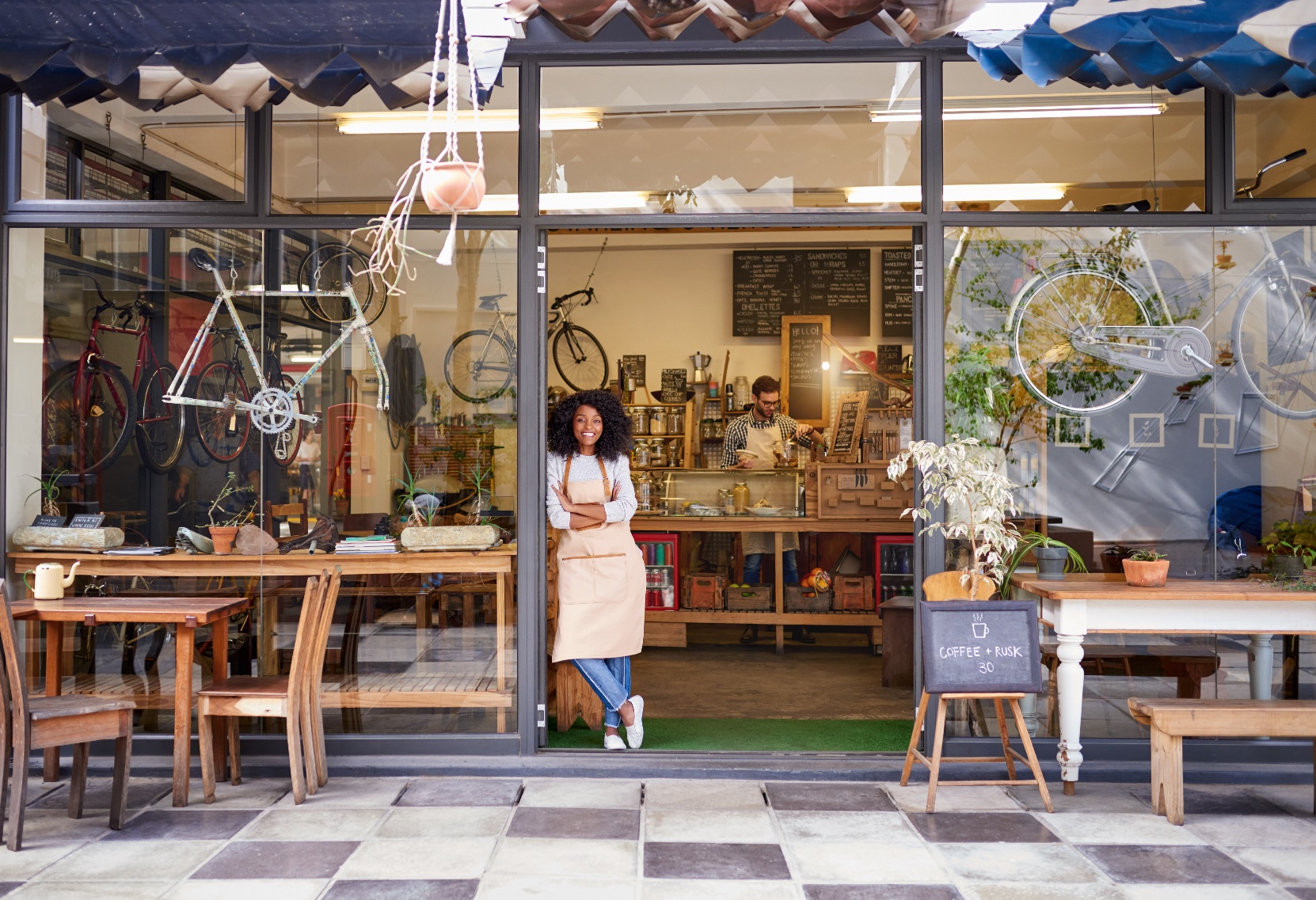 August 2024
Marketplace Basics
57
[Speaker Notes: Presenter Notes
SHOP is for small employers who want to provide health and/or dental insurance to their employees.
Generally must have 1–50 employees.
Review SHOP insurance options with the tools at HealthCare.gov.
SHOP plans are available through issuers, agents, and brokers. You can’t enroll in a SHOP plan through HealthCare.gov.
May start offering SHOP coverage to employees any time of year.
Eligible small employers decide on their group’s annual Open Enrollment Period (OEP).
For more information about SHOP, go to HealthCare.gov/small-businesses/choose-and-enroll/tools-and-calculators.]
Qualified Small Employer Health Reimbursement Arrangement (QSEHRA)
For small employers who don’t offer health coverage to their employees to help them pay for medical expenses
Can be used to help pay your household’s health care costs (like monthly premiums) for qualifying health coverage
The QSEHRA amount will change the premium tax credit amount you’re eligible for (some or no tax credit)
To use the QSEHRA provided by your employer, you and any eligible household members must enroll in minimum essential coverage, like Marketplace coverage, coverage through a family member’s job, or Medicare
NOTE: If you’re an employee, you can use this QSEHRA tool to determine whether you may need to reduce or decline advance premium tax credit (APTC): HealthCare.gov/downloads/qsehra-worksheet.pdf
August 2024
Marketplace Basics
58
[Speaker Notes: Presenter Notes
Certain small employers—generally those with less than 50 employees that don’t offer a group health plan—can contribute to their employees’ health care costs through a Qualified Small Employer Health Reimbursement Arrangement (QSEHRA).
A QSEHRA allows small employers to provide non-taxed reimbursement of certain health care expenses, like health insurance premiums and coinsurance, to employees who maintain minimum essential coverage, including an individual Marketplace plan. In many states, QSEHRAs allow small employers to provide their employees additional plan choices without managing group health plan coverage.
For more information, go to HealthCare.gov/small-businesses/learn-more/qsehra.
Generally, the QSEHRA amount an employer provides to employees will affect the amount of premium tax credit they are eligible for with their Marketplace coverage. If QSEHRA is provided to employees’ dependents, then it will affect the dependents' premium tax credit eligibility, as well. They may be eligible for some or no tax credit depending on the QSEHRA amount you provide. Visit the Internal Revenue Service (IRS) website to find out more about QSEHRA rules.
NOTE: If you’re an employee, you can use this QSEHRA tool to determine whether you may need to reduce or decline advance premium tax credit (APTC): HealthCare.gov/downloads/qsehra-worksheet.pdf]
Individual Coverage Health Reimbursement Arrangements (HRA)
Employers can offer you an individual coverage HRA, which: 
Is instead of traditional group health plan coverage. 
Can be used to reimburse medical expenses, like monthly premiums and out-of-pocket costs. There’s a fixed dollar amount per year, and unused funds may carry over.
To use an individual coverage HRA, you must be enrolled in individual health insurance coverage, like the Marketplace, or in Medicare Part A (Hospital Insurance) and Part B (Medical Insurance) or a Medicare Advantage Plan.
If you’re eligible, you aren’t eligible for financial help through the Marketplace, unless it doesn’t meet minimum standards for affordability, and you opt out of it.
Prior to submitting a Marketplace application, visit the HRA tool (HealthCare.gov/job-based-help) for an estimate.
August 2024
Marketplace Basics
59
[Speaker Notes: Presenter Notes
Employers can offer you an individual coverage HRA, which: 
Is instead of traditional group health plan coverage.
Can be used to reimburse medical expenses, like monthly premiums and out-of-pocket costs. There is a fixed dollar amount per year, and unused funds many carry over.
To use an individual coverage HRA, you must be enrolled in individual health insurance coverage, like the Marketplace, or in Medicare Part A (Hospital Insurance) and Part B (Medical Insurance) or a Medicare Advantage Plan. 
If you’re eligible for an individual coverage HRA, you aren’t eligible for financial help through the Marketplace, unless it doesn’t meet minimum standards for affordability and you opt out of it.
Prior to submitting a Marketplace application, visit the HRA tool (HealthCare.gov/job-based-help) for an estimate]
Check Your Knowledge: Question 8
SHOP is for individuals who want health and/or dental insurance.
a. True
b. False
August 2024
Marketplace Basics
60
[Speaker Notes: Presenter Notes
Check Your Knowledge: Question 8
SHOP is for individuals who want health and/or dental insurance.
True
False
ANSWER: b. False
SHOP is for small employers who want to provide health and/or dental insurance to their employees.]
Key Points to Remember
A Marketplace is a way for you, if you qualify, to find and buy health insurance.
The Marketplace OEP runs from November 1–January 15 and coverage begins either January 1 or February 1, based on when you enroll (enrollment period dates in state-based Marketplaces (SBMs) may differ). 
You may enroll in or change plans during a Special Enrollment Period (SEP), if you qualify. 
You can enroll in Medicaid or the Children’s Health Insurance Program (CHIP) anytime.
States may operate their own Marketplace. You can find more information on whether your state has its own Marketplace at HealthCare.gov/marketplace-in-your-state.
August 2024
Marketplace Basics
61
[Speaker Notes: Presenter Notes
A Marketplace is a way for you, if you qualify, to find and buy health insurance.
The Open Enrollment Period (OEP) runs from November 1–January 15 and coverage begins either January 1 or February 1, based on when you enroll. The enrollment period dates in state-based Marketplaces (SBM) may differ. Visit HealthCare.gov/quick-guide/dates-and-deadlines. 
You may enroll in or change plans during a Special Enrollment Period (SEP), if you qualify. You can enroll in Medicaid or the Children’s Health Insurance Program (CHIP) at anytime.
States may operate their own Marketplace. You can find more information on whether your state has its own Marketplace at HealthCare.gov/marketplace-in-your-state.]
Key Points to Remember (continued)
You may be eligible for lower costs on your Marketplace health plan monthly premiums and out-of-pocket costs.
There’s help available through the Marketplace Call Center at 1-800-318-2596 (TTY: 1-855-889-4325), Marketplace enrollment assisters, and agents and brokers. 
If you don’t agree with a decision made by a Marketplace, you may be able to file an appeal. Visit HealthCare.gov/marketplace-appeals for what you can appeal and next steps.
If you’re almost 65 and applying for or have coverage through a Marketplace, know the benefits of enrolling in Medicare as soon as you become eligible.
There are insurance options for employers like the Small Business Health Options Program (SHOP), Qualified Small Employer Health Reimbursement Arrangement (QSEHRA), and individual coverage Health Reimbursement Arrangement (HRA).
August 2024
Marketplace Basics
62
[Speaker Notes: Presenter Notes
You may be eligible for lower costs on your Marketplace health plan monthly premiums and out-of-pocket costs.
There’s help available through the Marketplace Call Center at 1-800-318-2596 (TTY users can call 1-855-889-4325), Marketplace enrollment assisters, and agents and brokers. 
If you don’t agree with a decision made by a Marketplace, you may be able to file an appeal. Visit HealthCare.gov/marketplace-appeals for what you can appeal and next steps.
If you’re almost 65 and applying for or have coverage through a Marketplace, know the benefits of enrolling in Medicare as soon as you become eligible.
There are insurance options for employers like Small Business Health Options Program (SHOP), Qualified Small Employer Health Reimbursement Arrangement (QSEHRA), and individual coverage Health Reimbursement Arrangement (HRA).]
Resources
Sign up to get email and text alerts at HealthCare.gov/subscribe
CuidadoDeSalud.gov for HealthCare.gov in Spanish
Updates and resources for organizations are available atCMS.gov/marketplace/in-person-assisters/information-partners
Facebook.com/Healthcare.gov
To order multiple copies (partners only), visit Productordering.cms.hhs.gov. You must register your organization.
August 2024
Marketplace Basics
63
[Speaker Notes: Presenter Notes
Do you need more information about the Marketplace?
Sign up to get email and text alerts at HealthCare.gov/subscribe.
CuidadoDeSalud.gov is HealthCare.gov in Spanish.
Updates and resources for partner and stakeholder organizations are available at CMS.gov/marketplace/in-person-assisters/information-partners.
Like us on Facebook! Facebook.com/Healthcare.gov
To order multiple copies (partners only), visit Productordering.cms.hhs.gov. You must register your organization.]
Acronyms
ACA Affordable Care Act 
AI/AN American India/Alaska Natives
APTC Advance Payments of the Premium Tax Credit
ARP American Rescue Plan Act
AV Actuarial Value
CHIP Children’s Health Insurance Program 
CMS Centers for Medicare and Medicaid Services 
CSR Cost-sharing Reductions 
EFT Electronic Fund Transfer 
FFM Federally-facilitated Marketplaces 
FPL Federal Poverty Level 


HHS Department of Health & Human Services 
HRA Health Reimbursement Arrangement 
IEP Initial Enrollment Period 
OEP Open Enrollment Period 
QSEHRA Explain Qualified Small Employer Health Reimbursement Arrangement 
SBM State-based Marketplaces
SBM-FP State-based Marketplaces-Federal Platform
SEP Special Enrollment Period 
SHOP Small Business Health Options Program
STDLI Short-term, Limited-Duration Insurance
August 2024
Marketplace Basics
64
Stay Connected
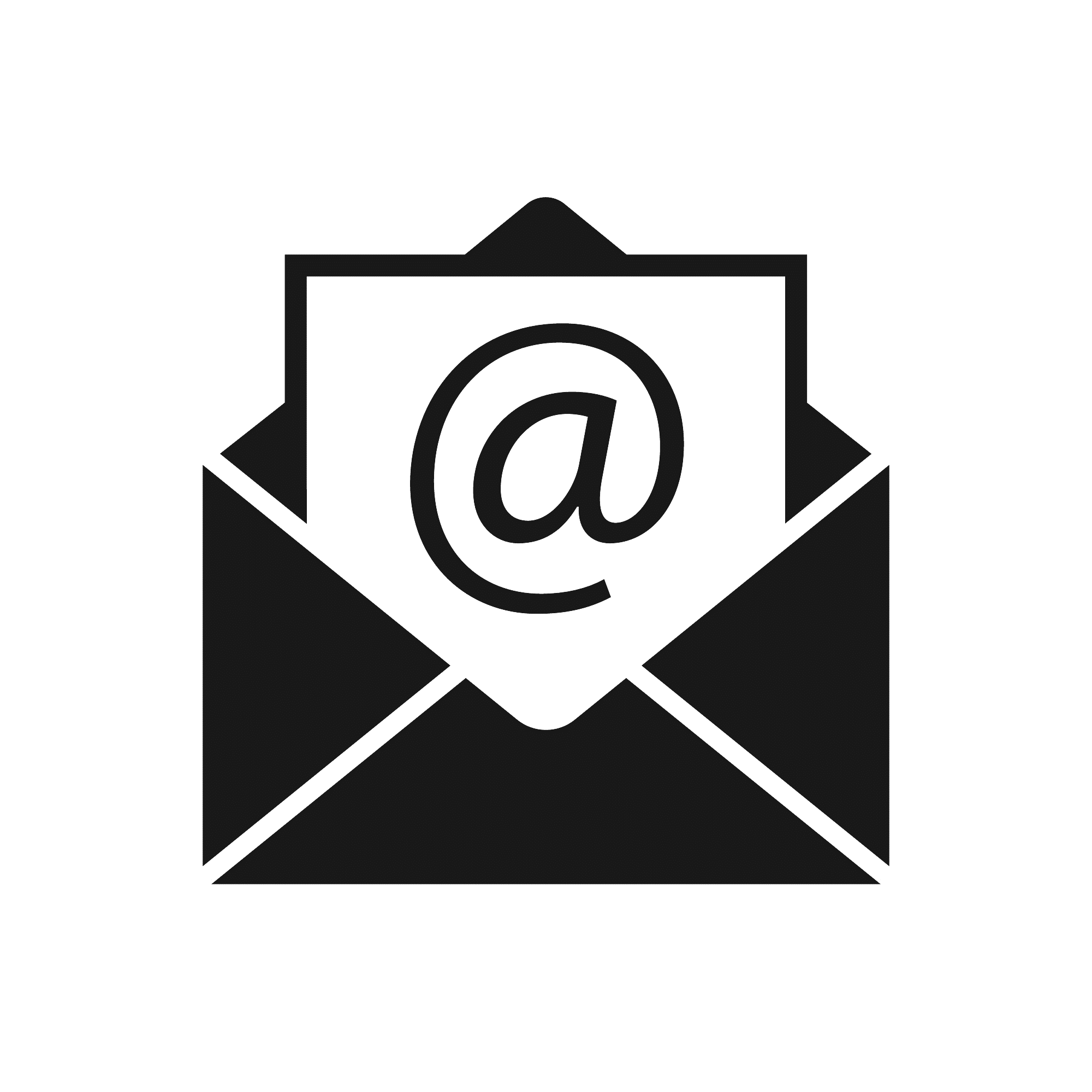 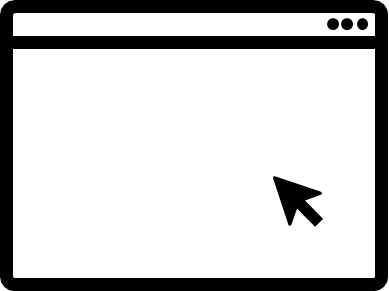 Contact us at training@cms.hhs.gov.
To view available training materials, or subscribe to our email list, visit
CMSnationaltrainingprogram.cms.gov.
[Speaker Notes: Presenter Notes
Stay connected. Visit CMSnationaltrainingprogram.cms.gov to view NTP training materials and to subscribe to our email list. Contact us at training@cms.hhs.gov.]